[Speaker Notes: Co-presenter by Don  & Amol]
簡報大綱
回顧: AI 和 QuAI 
QuAI 新鮮事
JupyterHub – QuAI 家族新成員
Intel OpenVINO™ 與 QNAP NAS 完美結合
從訓練到推論，QNAP 引領趨勢
最新案例介紹及展示
為何該使用 QNAP NAS 來開發 AI ?
AI
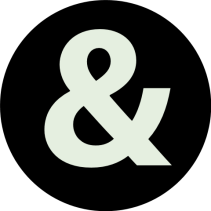 QuAI
[ 回顧 ]
人工智慧、機器學習、深度學習 ...
人工智慧
機器學習：
機器學習是一門人工智慧的科學，旨在讓機器能透過經驗自動改進電腦演算法。
機器學習
深度學習：
機器學習的一個分支，透過更複雜、更多層的類神經網路來對資料進行更高層抽象的演算法。在電腦視覺、語音辨識、音訊辨識等領域取得極好的效果。
深度學習
卷積神經網路 (CNN)：
特別適合用在影像分類、影像辨識的一種深度學習框架。
演算法: CNN、
RNN 等
人工智慧將改變整體產業 …
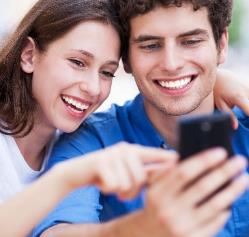 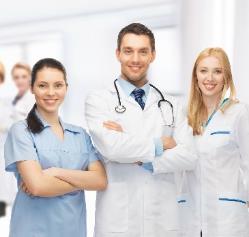 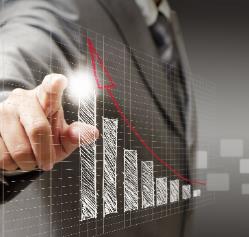 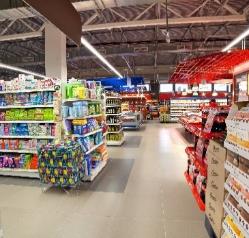 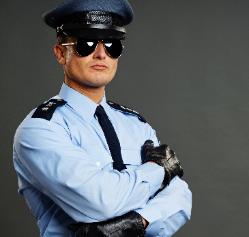 消費領域
智慧助理
聊天機器人
搜索
個人化
增強實境
機器人
醫療領域
增強診斷功能
藥物發現
病患照護
研究
感官輔助
金融領域
交易算法
詐欺偵測
研究
個人金融
風險緩解
零售領域
客服
客戶體驗
行銷
商品銷售
客戶忠誠度
供應鏈
安全
公部門領域
國防
數據洞察
安全保障
居民參與
智慧城市
[Speaker Notes: Don Slide

Consumer
Smart Assistants
Chatbots
Search
Personalization
Augmented
Reality
Robots

Health
Enhanced Diagnostics
Drug Discovery
Patient Care
Research
Sensory Aids

Finance

Algorithmic Trading
Fraud Detection
Research
Personal Finance
Risk Mitigation

Retail

Support
Experience
Marketing
Merchandising
Loyalty
Supply Chain
Security

Government
 
Defense
Data Insights
Safety & Security
Resident Engagement
Smarter Cities

Energy
 
 
Oil & Gas Exploration
Smart Grid
Operational Improvement
Conservation


Transport
 
Autonomous Cars
Automated Trucking
Aerospace
Shipping
Search & Rescue


Industrial
Factory Automation
Predictive Maintenance
Precision Agriculture
Field Automation



Other

Advertising
Education
Gaming
Professional & IT Services
Telco/Media
Sports]
人工智慧將改變整體產業 …
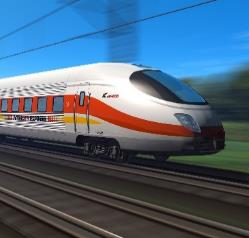 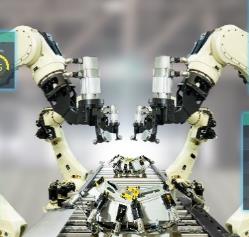 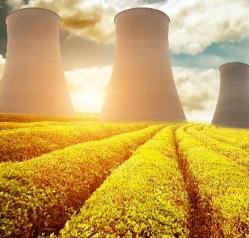 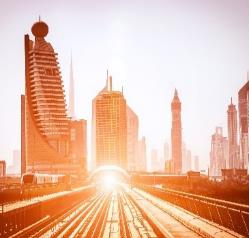 能源領域
石油與天然氣探勘 
智慧電網
運營改善
節能
運輸領域
自動車
自動卡車
航空
運輸
搜索與救援
工業領域
工廠自動化
預測性維護
精準農業
現場自動化
其他
廣告
教育
賭博
專業和 IT 服務
電信/媒體
運動
[Speaker Notes: Don Slide

Consumer
Smart Assistants
Chatbots
Search
Personalization
Augmented
Reality
Robots

Health
Enhanced Diagnostics
Drug Discovery
Patient Care
Research
Sensory Aids

Finance

Algorithmic Trading
Fraud Detection
Research
Personal Finance
Risk Mitigation

Retail

Support
Experience
Marketing
Merchandising
Loyalty
Supply Chain
Security

Government
 
Defense
Data Insights
Safety & Security
Resident Engagement
Smarter Cities

Energy
 
 
Oil & Gas Exploration
Smart Grid
Operational Improvement
Conservation


Transport
 
Autonomous Cars
Automated Trucking
Aerospace
Shipping
Search & Rescue


Industrial
Factory Automation
Predictive Maintenance
Precision Agriculture
Field Automation



Other

Advertising
Education
Gaming
Professional & IT Services
Telco/Media
Sports]
善用 QuAI，輕鬆駕馭 AI
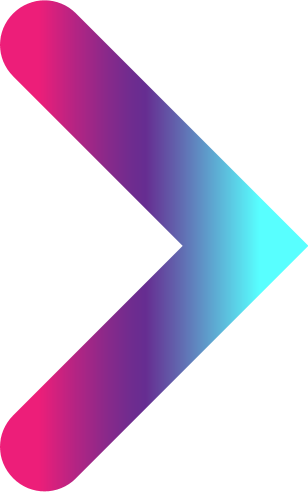 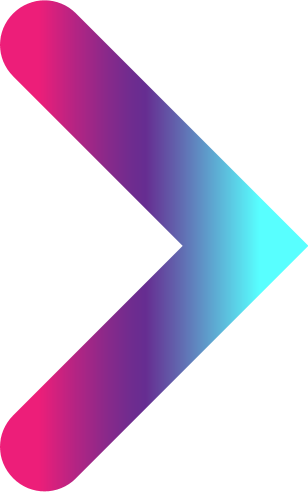 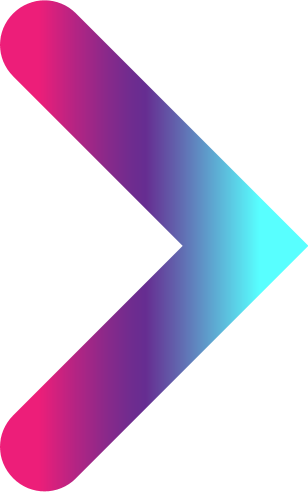 建構
訓練
調整
部署
[Speaker Notes: Build
Train
Optimize
Deploy]
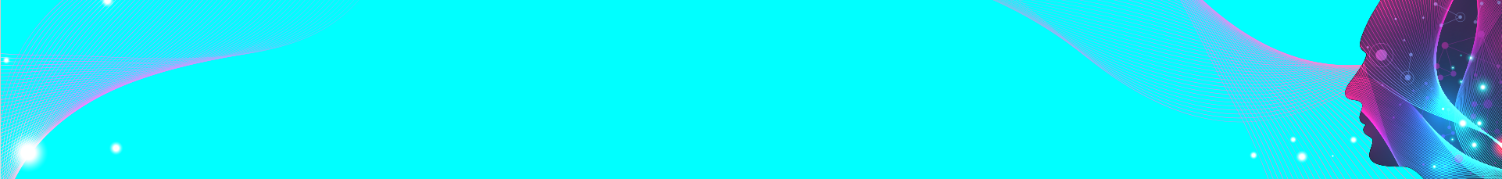 AI 相關框架、模型及平台
深度學習模型
影像分類
AlexNet, VGG16, GoogLeNet, ResNet, MobileNet, etc.
物件偵測
SSD, Yolo v1/v2/v3,
R-FCN, RCNN,
Faster RCNN, etc.
影像分割
SegNet, U-Net, FCN, DeepLab v1/v2, etc.
人臉偵測 / 辨識
MTCNN, DeepFace, Facenet, etc.
影片分類
RNN, LSTM, etc.
語音辨識
DeepVoice, WaveNet, etc
深度學習框架
(Caffe, Caffe2, CNTK, MXNet, Neon, PyTorch, Tensorflow …)
訓練平台
Intel® MKL
NVIDIA® CUDA
OpenCL
推論平台
CoreML (iOS) , OpenVINO
Tensorflow Lite (Android) 
TensorRT
Container Station
NVIDIA Driver (可於 App Center 下載)
IGD Driver (用於 OpenVINO 並預載於 QTS)
QTS
[Speaker Notes: Amol slide]
QuAI 如何應用?
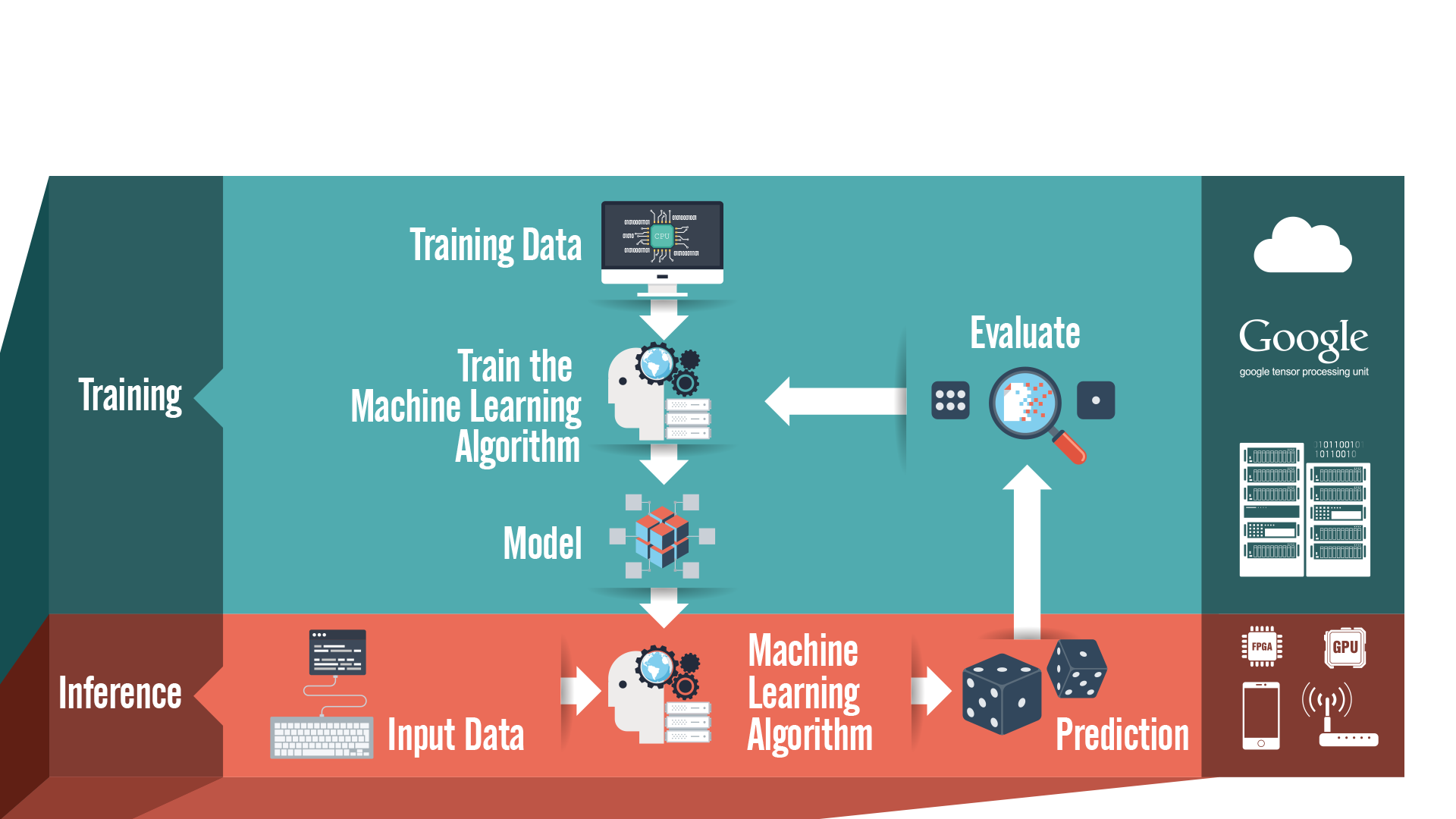 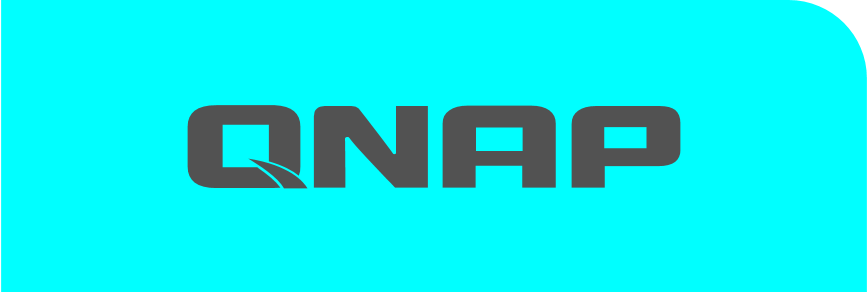 [Speaker Notes: Amol slide

Where: cloud, hPC, dell 
Inference ?? Where IPC....Mobile phone...inference H/W projection, ML algo needs compute   -what kind of hw : FPGA/GPU/TPU
Data : connectivity/lora/BLT/ HW??? Then Move to QNAP and IEI offering ….]
QuAI 新鮮事
QuAI 關鍵要素
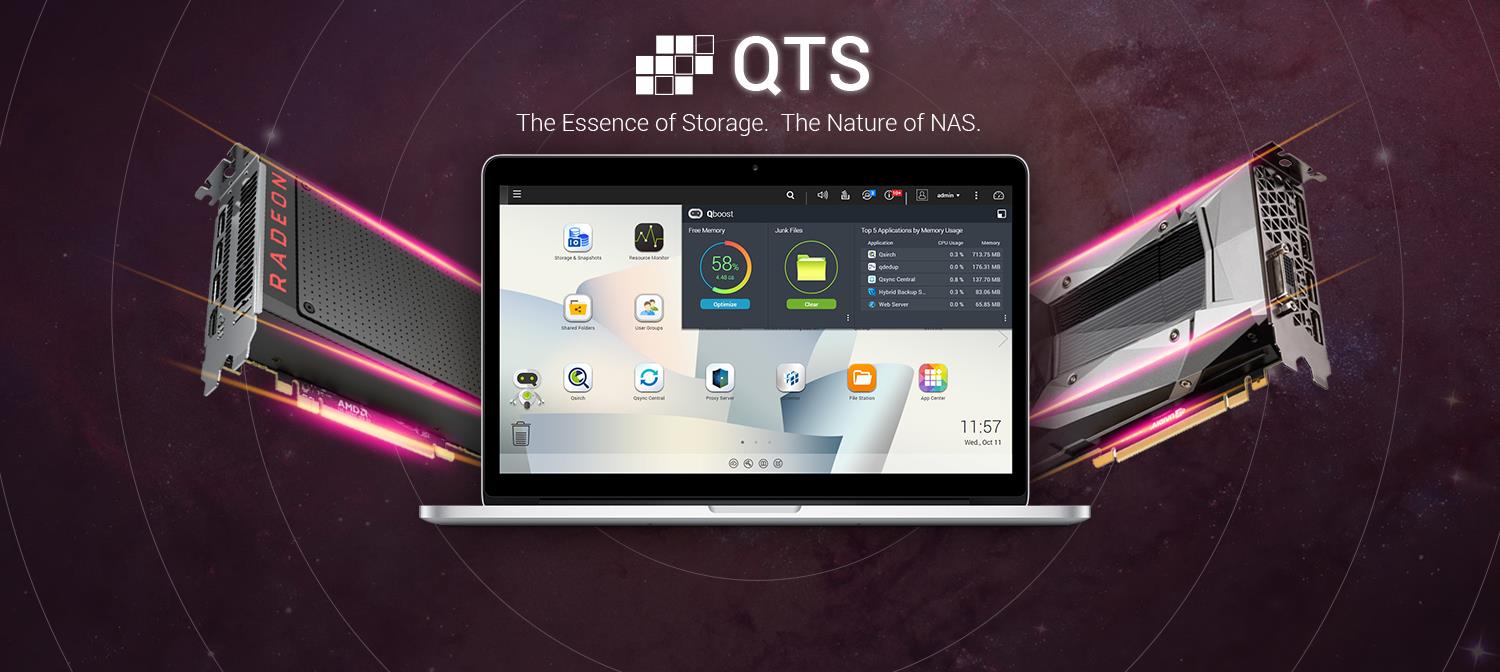 QTS supports graphics cards
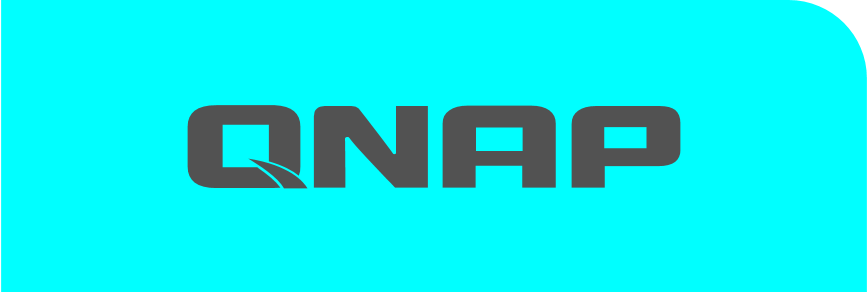 [Speaker Notes: Amol slide]
支援主流的加速卡
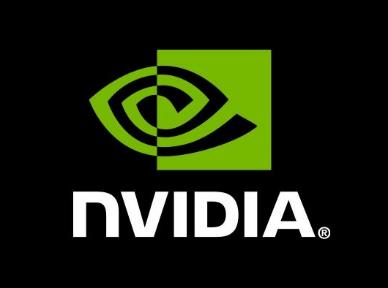 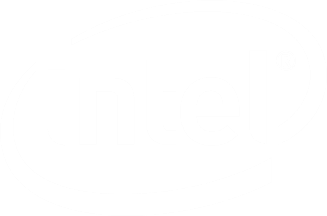 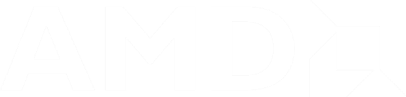 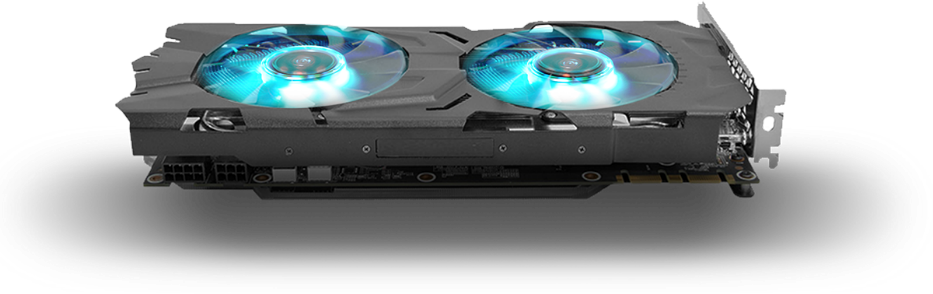 支援主流的加速卡
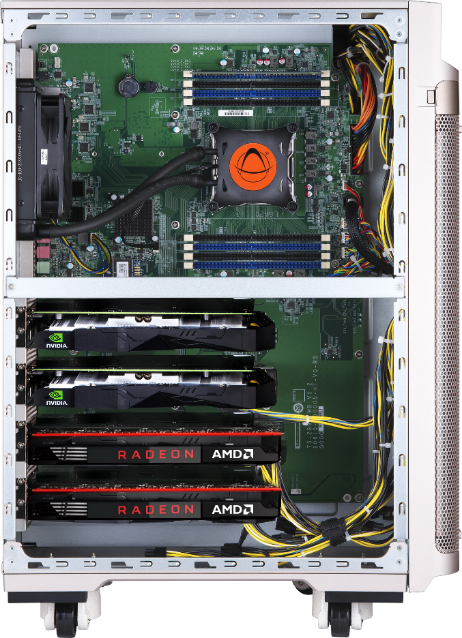 Intel Xeon W 多核心處理器
8x DDR4-2666 ECC RDIMM 插槽，最高可達 512GB
8 x PCIe Slot，最多 4 GPU 卡
8 x PCIe 電源連接器
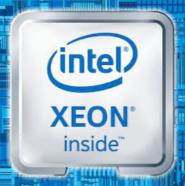 TS-2888X AI ready NAS with Powerful Xeon-W Processor
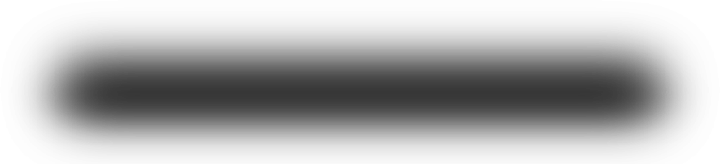 支援多張加速卡
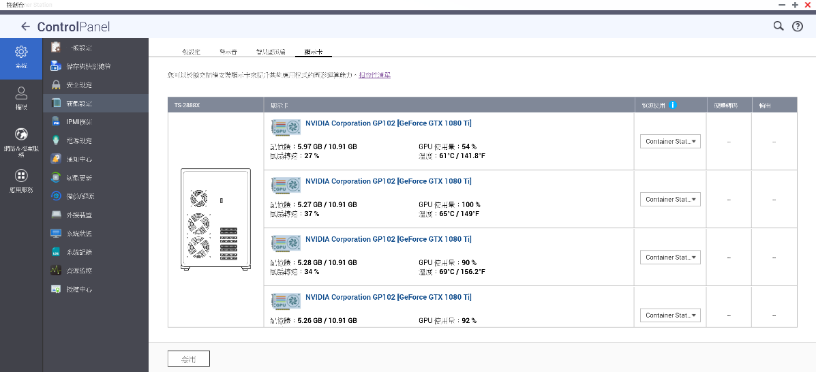 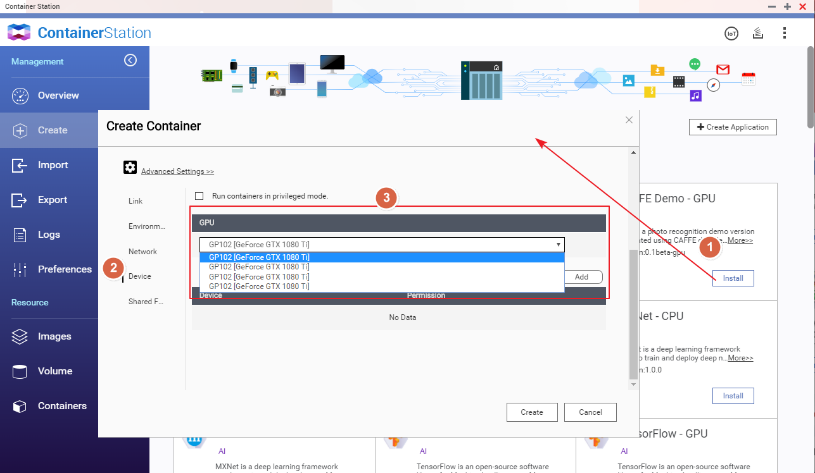 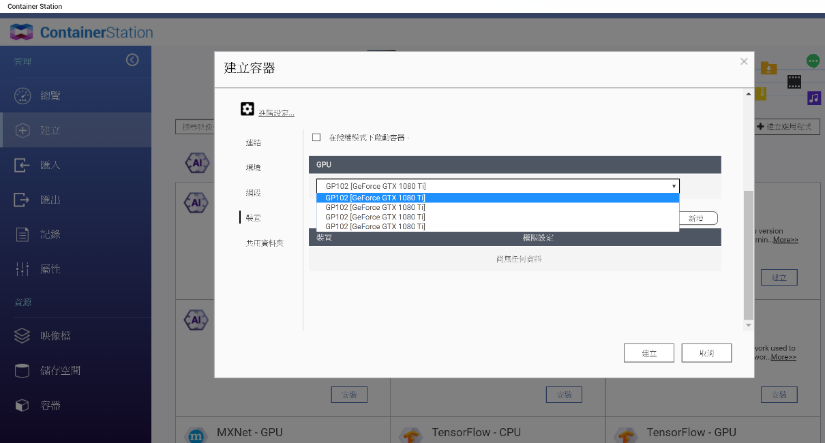 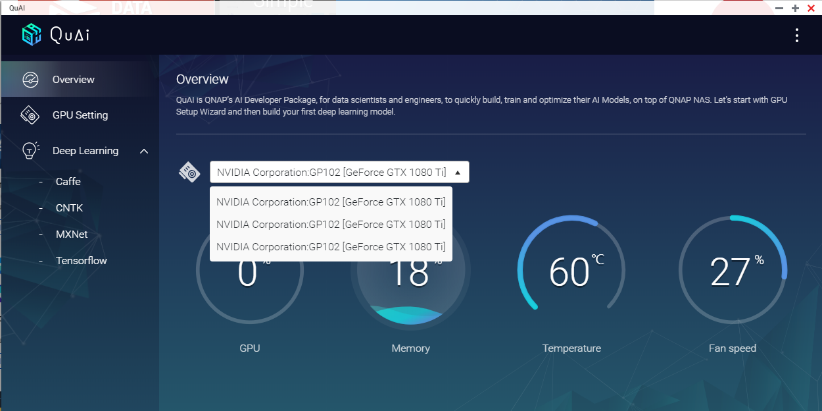 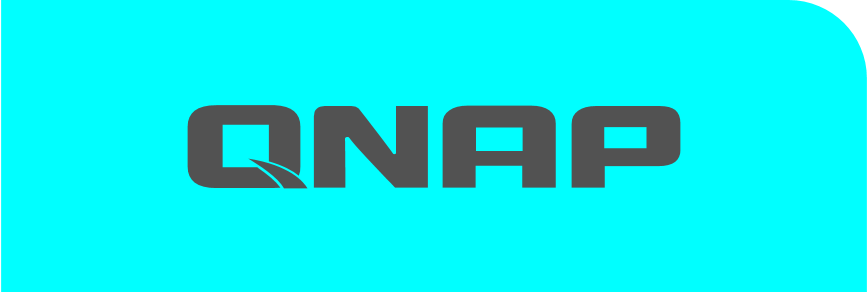 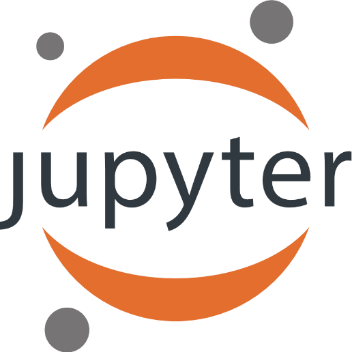 JupyterHub – QuAI 家族新成員
Jupyter Notebook 總覽
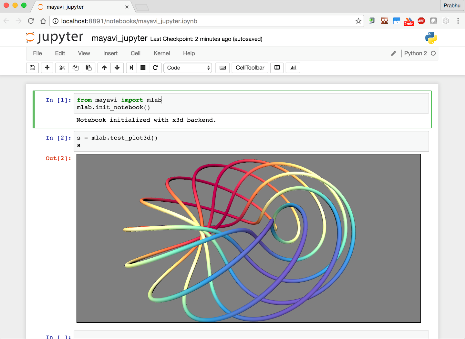 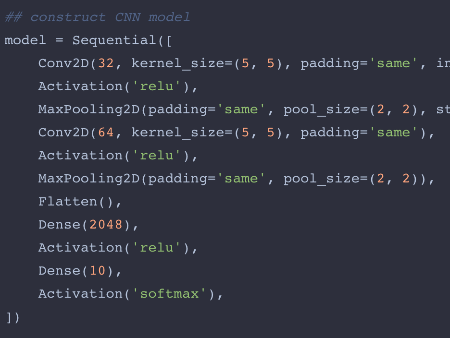 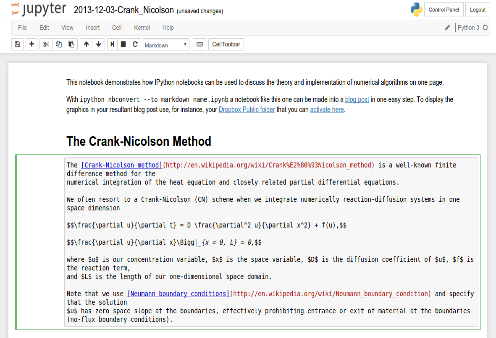 即時撰寫程式
視覺化
文件化
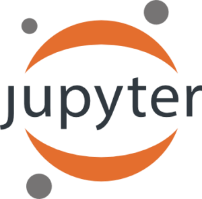 Jupyter Notebook 用法
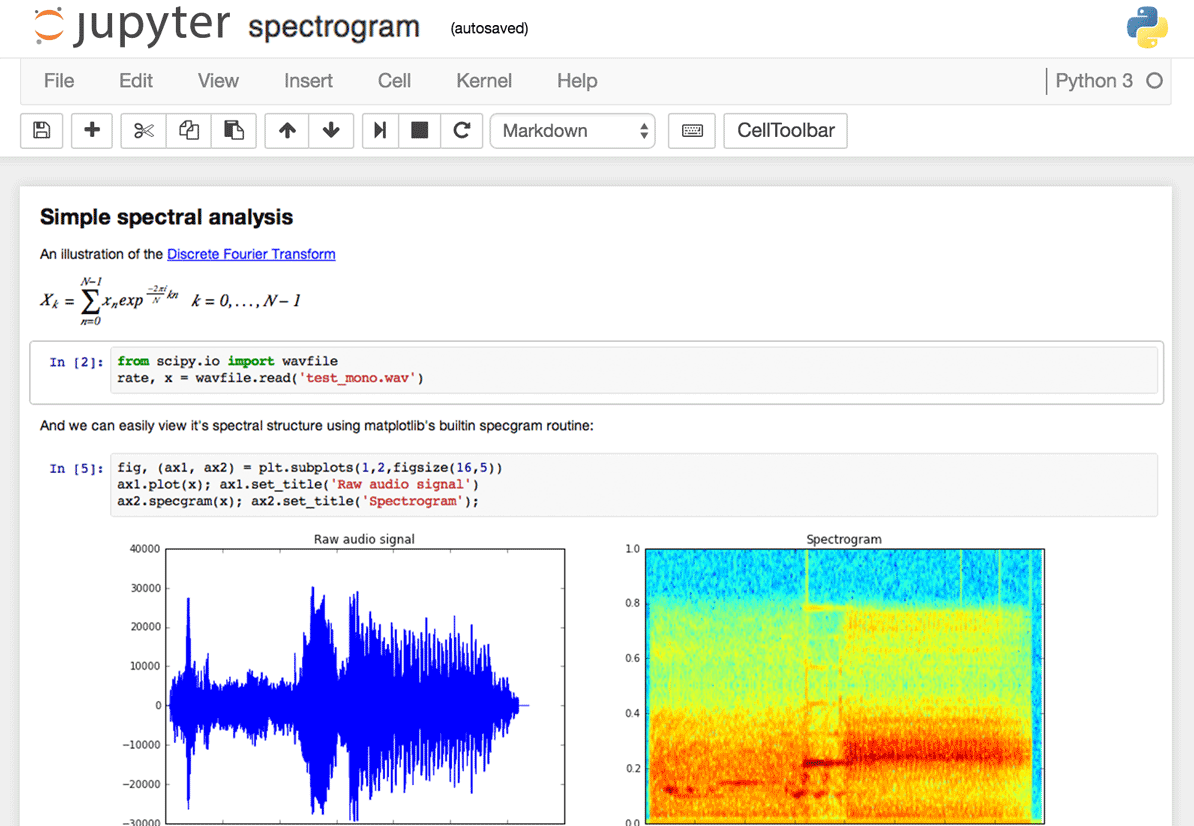 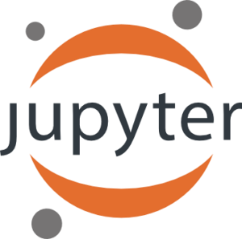 可用以進行 資料清洗 和 轉換、數值模擬、統計建模、資料視覺化、機器學習等。
JupyterHub 如何進行管理?
如何管理：
專案內的大量使用者?
由團隊成員建立的專案及資料?
權限及政策?
如何評估每一位成員內的工作完成度 ?
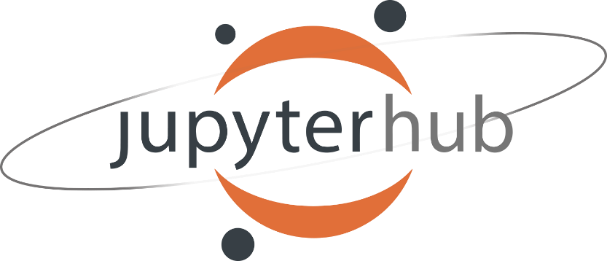 答案就是：JupyterHub
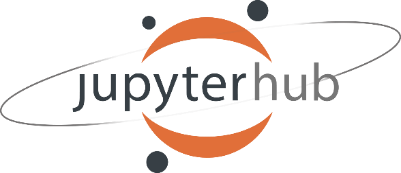 JupyterHub
JupyterHub 提供多位使用者的共用平台
每個使用者可以運行各自的 Jupyter Notebook 環境
可用於：教室、研究小組、企業集團及其他任何類似環境的資料科學團隊
安裝與執行
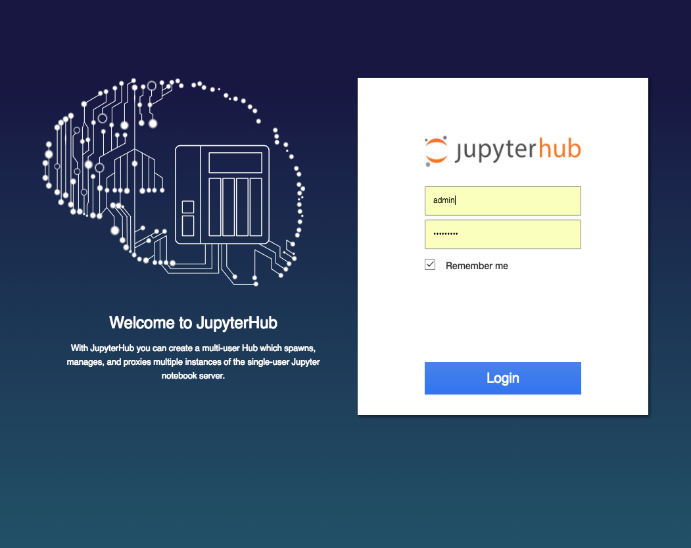 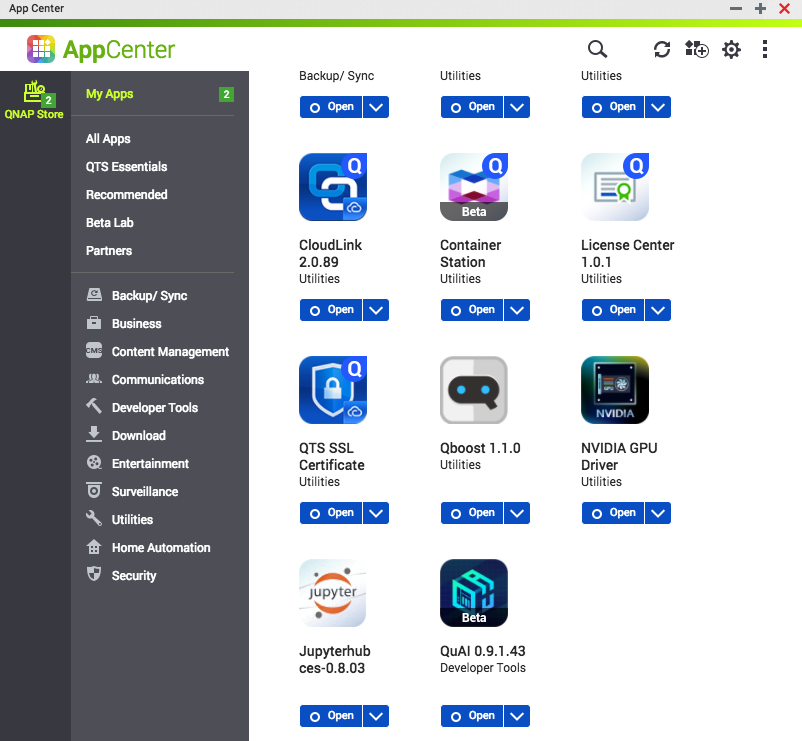 OpenVINO™工作流程整合工具(OpenVINO™ Workflow Consolidation Tool, OWCT)
什麼是 Intel OpenVINO?
使用  OpenVINO™ 工具包加速電腦視覺
 (Open Visual Inference & Neural Network Optimization) – 原 Intel® Computer Vision SDK
為何重要​
智能視覺解決方案的需求正在增長。深度學習的整體營收預估將從 2016 年的 6.55 億美元成長到 2025 年的 35 億美元。這需要開發者工具，以將計算機視覺、深度學習和分析處理能力整合至應用程式當中，這樣他們就可以協助將資料轉換成能夠激發人工智慧的洞察力。
它是什麼​
用以開發高性能電腦視覺和深度學習視覺應用程式的快速開發工具包。它讓深度學習運算得以使用硬體加速器，並在英特爾®平台上輕鬆實現異構執行。並包含以下組件：
英特爾®深度學習部署工具包（模型優化器、推論引擎）
OpenCV *和OpenVX *的優化功能
使用對象​
軟體開發者，或致力於監控、機器人、醫療、辦公室自動化、交通等視覺解決方案的資料科學家。
[Speaker Notes: Accelerate Computer Vision with OpenVINO™ toolkit (Open Visual Inference & Neural Network Optimization) -Formerly Intel® Computer Vision SDK



What it is
A toolkit to fast-track development ofhigh performance computer vision and deep learning into vision applications. It enables deep learning on hardware accelerators and easy heterogeneous executionacross Intel® platforms. Components include:
Intel® Deep Learning Deployment Toolkit (model optimizer, inference engine)
Optimized functions for OpenCV* and OpenVX*

Why important
Demand is growing for intelligent vision solutions. Deep learning revenueis estimated togrow from$655M in2016 to $35B by 2025¹. This requires developer tools to integrate computer vision, deep learning, and analytics processing capabilities into applications, so they can help turn data into insights that fuel artificial intelligence.

Users
Software developers, data scientists working on vision solutions for surveillance, robotics, healthcare, office automation, transportation, & more.]
OpenVINO 如何運作?
模型優化器
它是什麼：準備步驟 -> 匯入已經訓練好的模型
為何重要：通過嚴謹地拓樸調整以對效能/空間進行最佳化；最大的躍進是來自於將資料轉換成匹配硬體的類型。
推論引擎
它是什麼：高階的推論 API
為何重要：可根據不同的硬體，動態地載入對應的套件。為不同類型的硬體提供最佳效能，且不需要使用者開發和維護不同的程式碼。
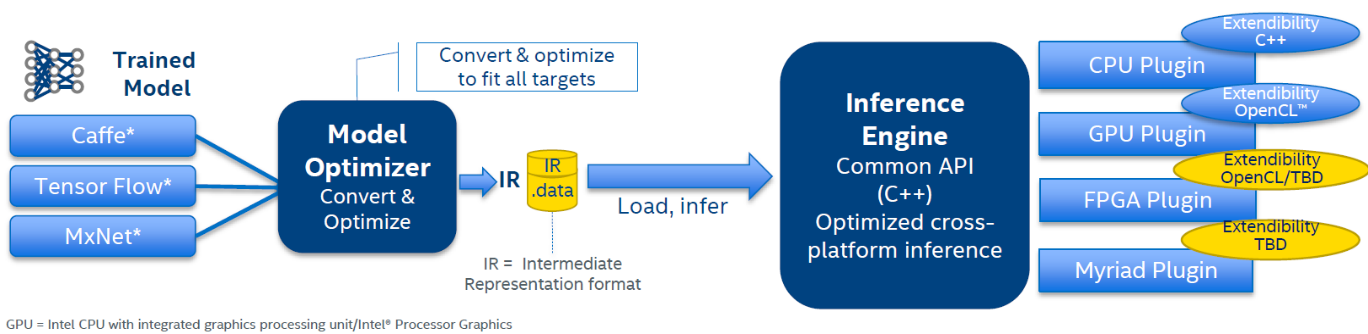 性能基準
用 OpenVINO™ 工具包及 Intel® 架構，可大幅度地提升深度學習工作負載效能。
每秒幀數（FPS）的比較表
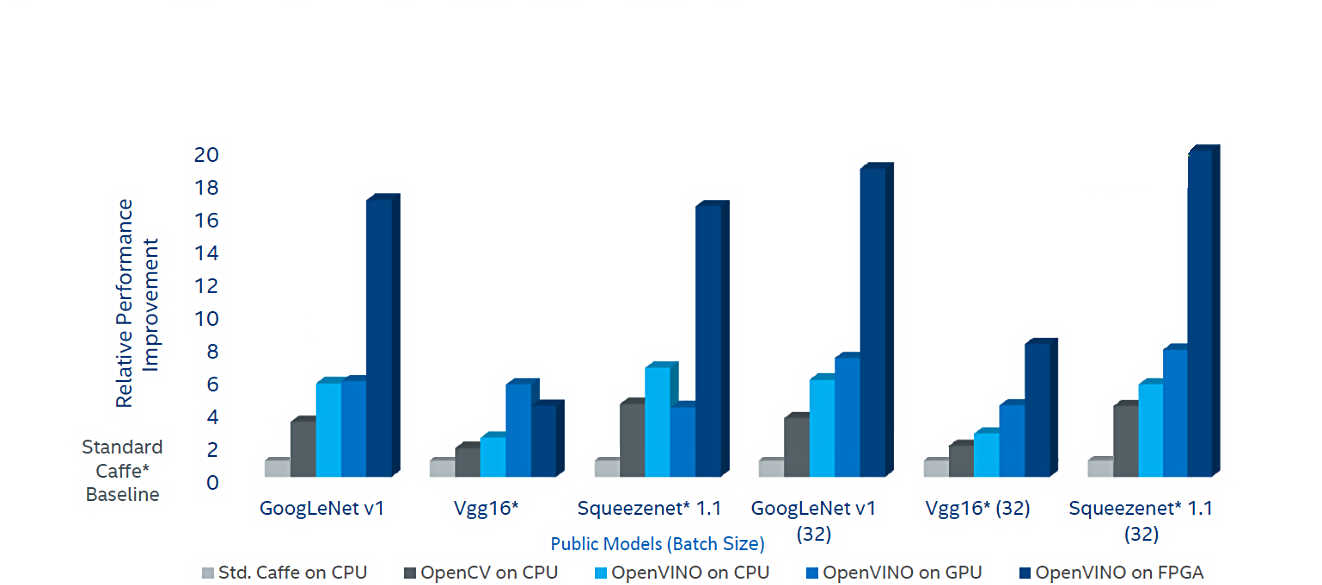 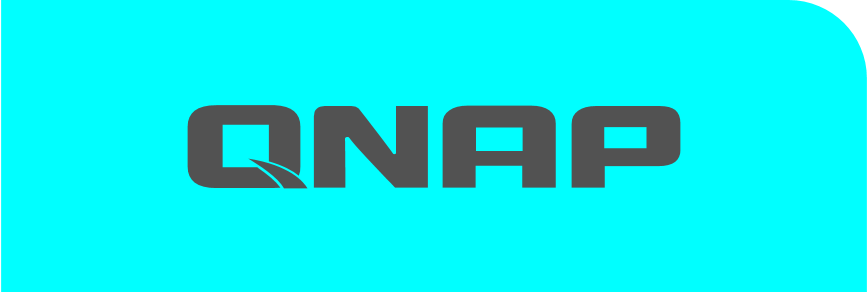 [Speaker Notes: Increase Deep Learning Workload Performance on Public Models using OpenVINO™ toolkit & Intel® Architecture
使用 OpenVINO™ 工具包及 Intel® 架構，可大幅度地提升深度學習工作負載效能

Comparison of Frames per Second (FPS)
每秒幀數（FPS）的比較表]
工具包內容
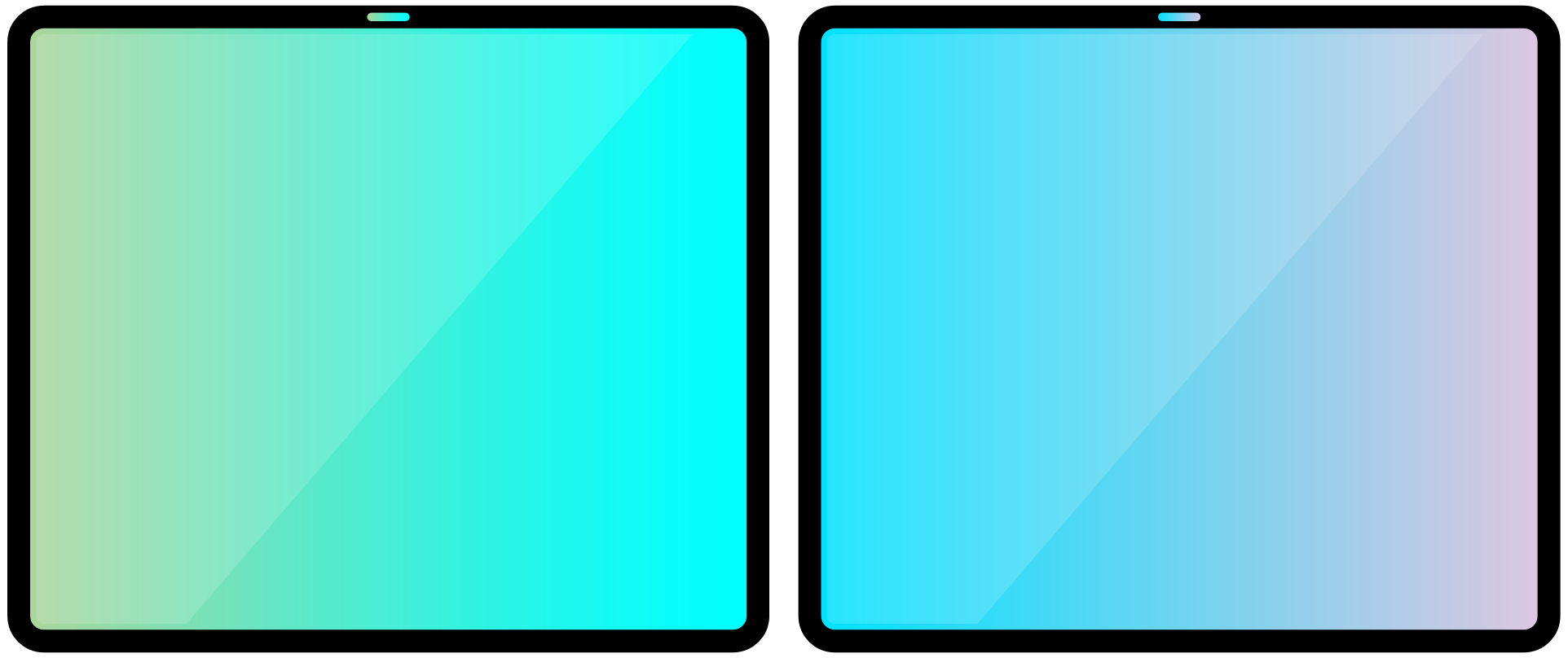 範例​
Image Classification​
Image Segmentation​
Object Detection​
Object Detection for Single Shot Multibox Detector (SSD)​
Neural Style Transfer​
Validation Application
預先訓練好的模型​
Age - Gender​
Security barrier​
Crossroad​
Headpose​
MobilenetSSD​
Face mobilenetreduced SSD with shared weights​
Face detect with SQ Light SSD​
Vehicle Attributes
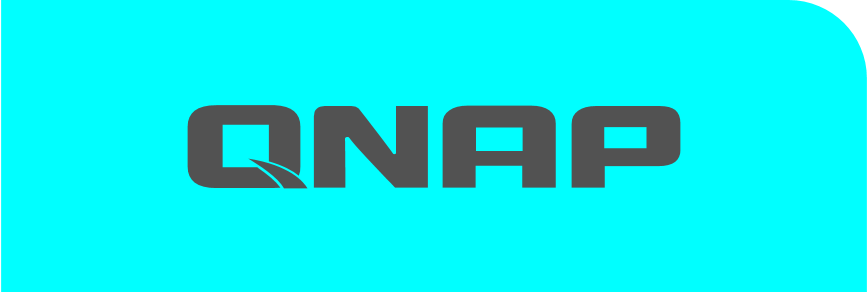 [Speaker Notes: Samples
Image Classification
Image Segmentation
Object Detection
Object Detection for Single Shot Multibox Detector (SSD)
Neural Style Transfer
Validation Application


Pre-Trained Models
Age –Gender
Security barrier
Crossroad
Headpose
MobilenetSSD
Face mobilenetreduced SSD with shared weights
Face detect with SQ Light SSD
Vehicle Attributes]
QNAP OWCT - 預覽(OpenVINO™ Workflow Consolidation Tool )
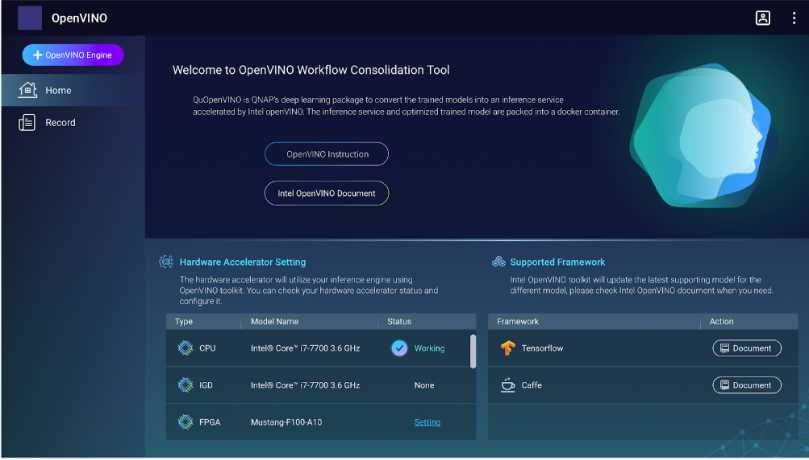 Intermediate Representation format (IR)
OpenVINO(OWCT)
QuAI
推論引擎
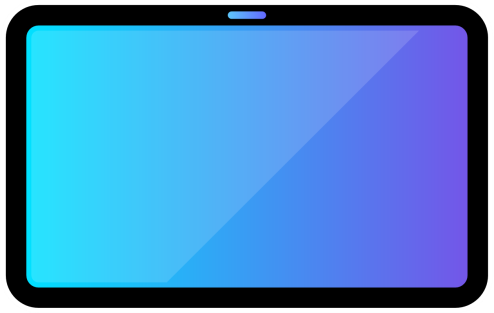 優化深度學習模型
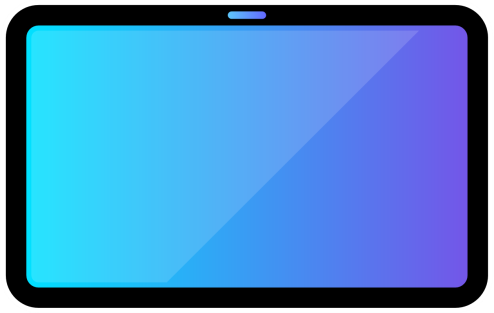 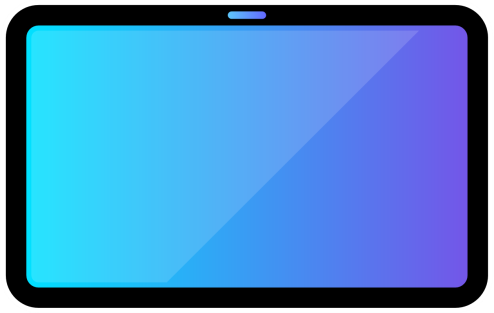 建構 / 訓練
Caffe、Tensorflow、MXNet 等
推論
CPU/IGD/Intel FPGA/Intel VPU
訓練好的模型 / 資料標記檔案等
從訓練到推論 QNAP 引領趨勢
從訓練到推論
超融合式 AI NAS - 深度學習的基石
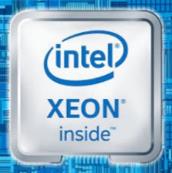 直接在儲存裝置上進行運算
TS-2888X AI ready NAS with Powerful Xeon-W Processor
降低因網路造成的效能瓶頸
提供低延期、高速的資料工作流
運算區域 (左側)
前方
儲存區域 (右側)
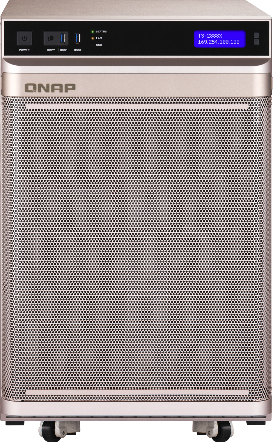 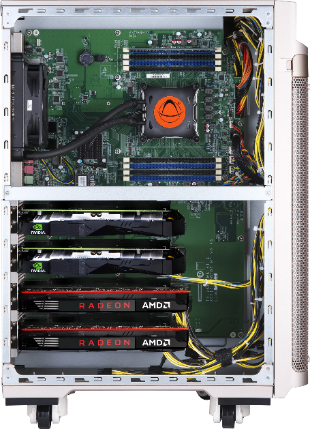 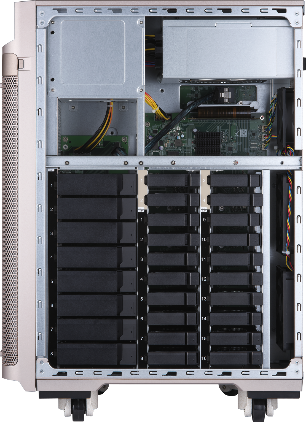 從訓練到推論 - 完整產品線
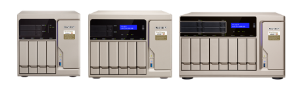 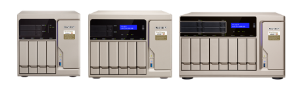 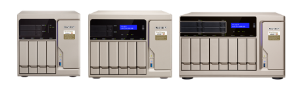 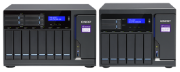 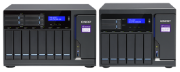 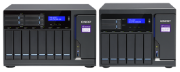 TS-x77
TVS-x82
TVS-x82
TVS-x82
TS-x77
TS-x77
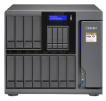 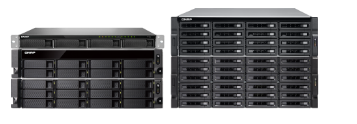 TS-1677X
TS-x77XU
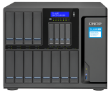 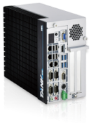 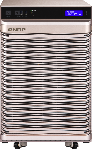 TES-x85U
TS-1685
TANK-860/870
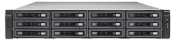 TS-2888X
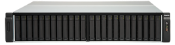 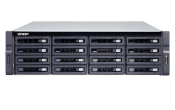 TDS-16489U
[Speaker Notes: Amol slide]
2018 IEI 人工智慧加速卡藍圖
Mustang-V100-MX8
Mustang-F100-A10
Mustang-200
Intel Movidius solution   
8 x Myriad X VPU
PCIe Gen2 x4
Low profile , half size, single slot
Intel Arria 10 GX 1150 FPGA
PCIe Gen3 x 8
Low profile , half size, double slot
Two Intel Core ULT
4 DDR4 UDIMM 
2 NVMe, 2 eMMC
10GbE based
PCIe x4  interface
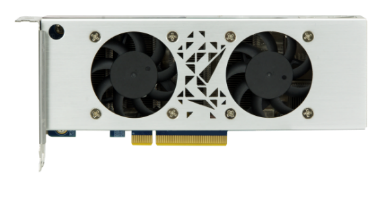 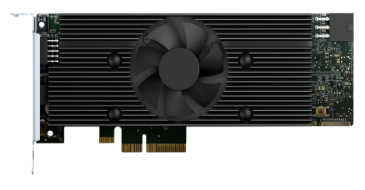 Intel VPU
Intel FPGA
Intel Kabylake ULT
[Speaker Notes: Don Slide

Software stack… on this one ….not previous…
Openvino intel, qts container.]
為工業應用做好準備
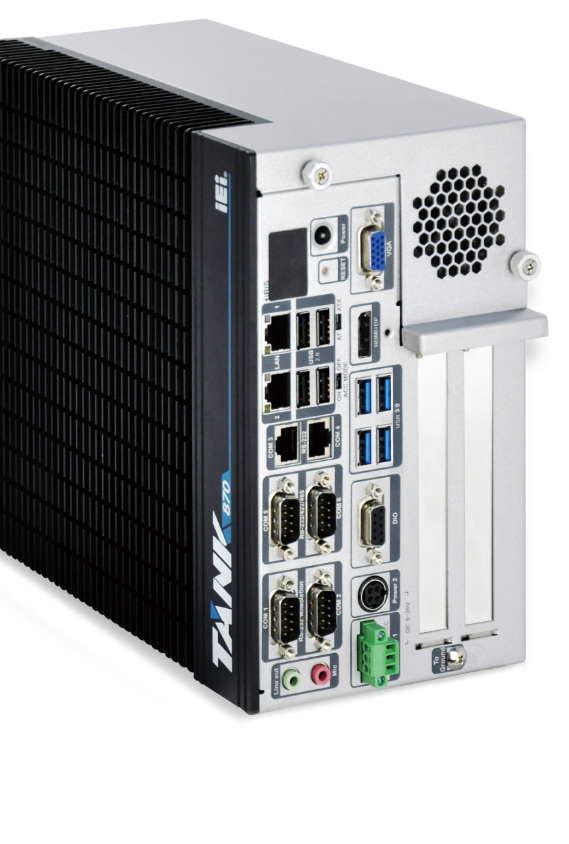 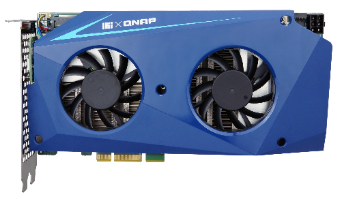 IEI CPU acceleration card
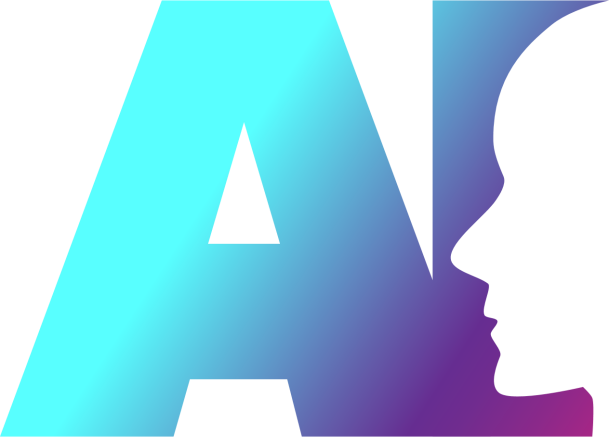 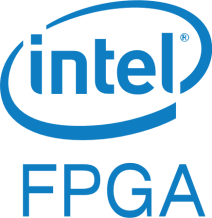 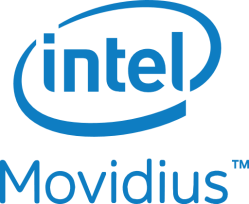 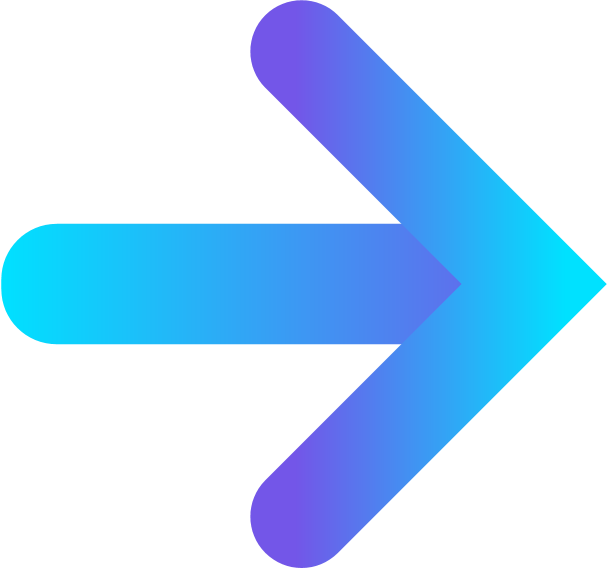 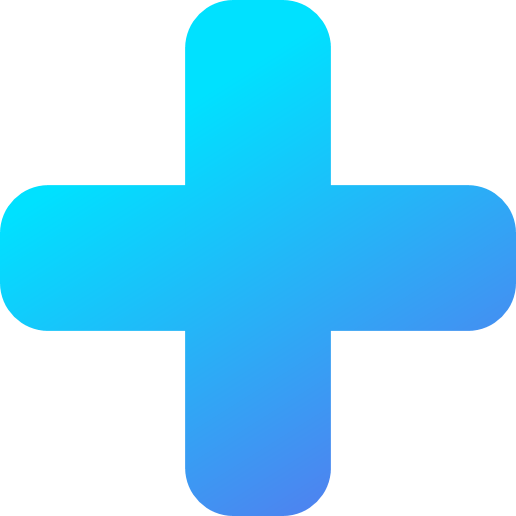 TANK-870AI已針對深度學習推論做好準備支援 CPU VPU FPGA 加速
為工業應用做好準備
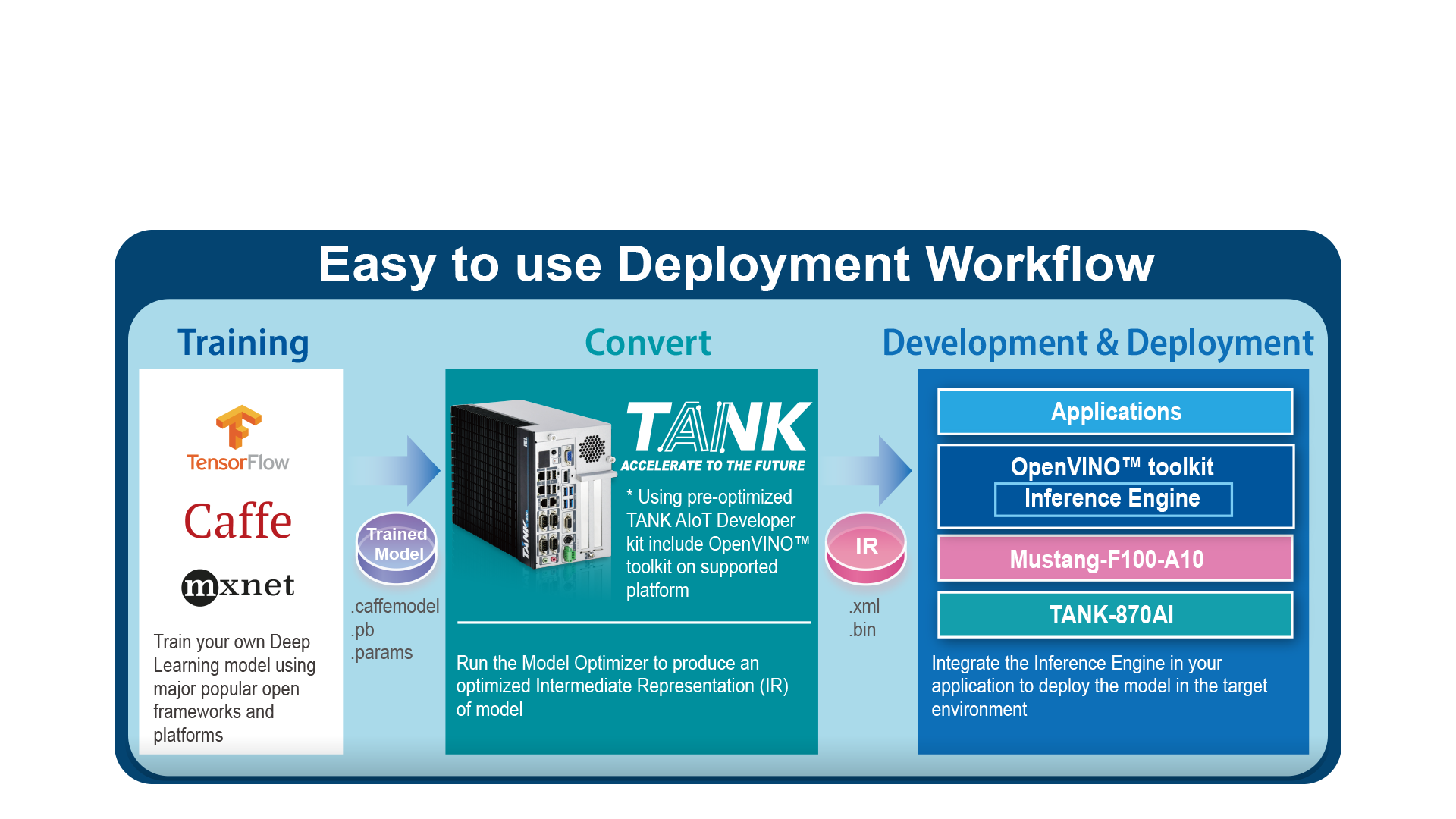 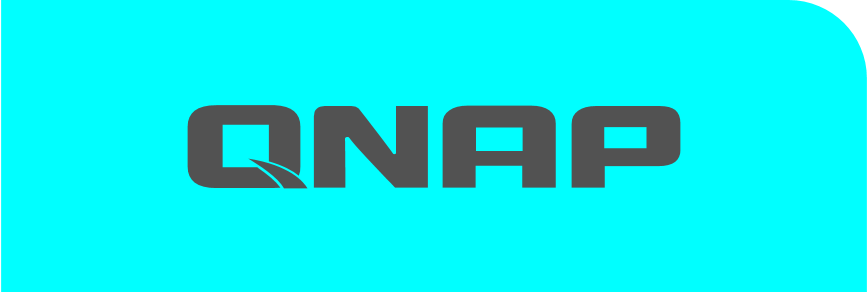 最新案例介紹及展示
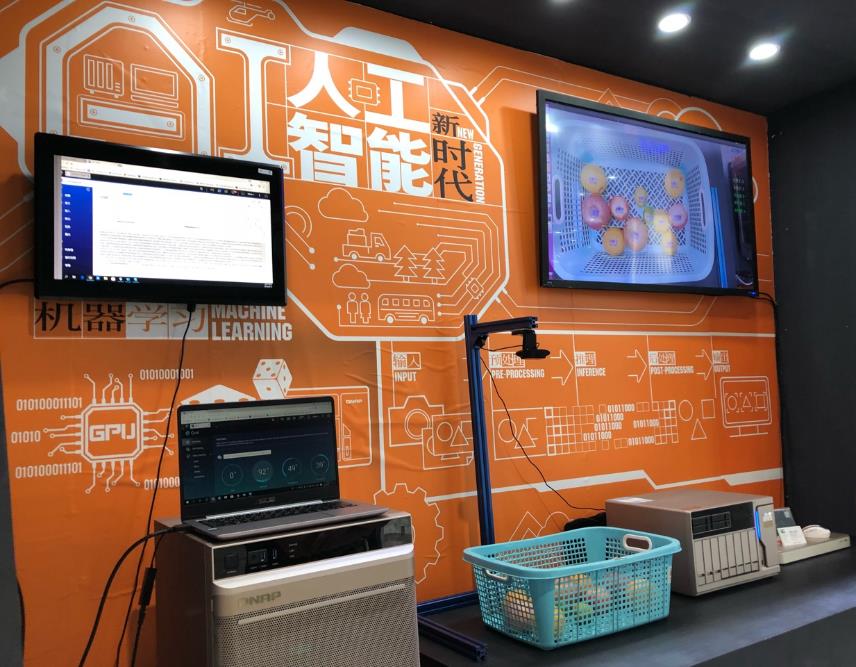 水果檢測及尺寸量測
影像分類
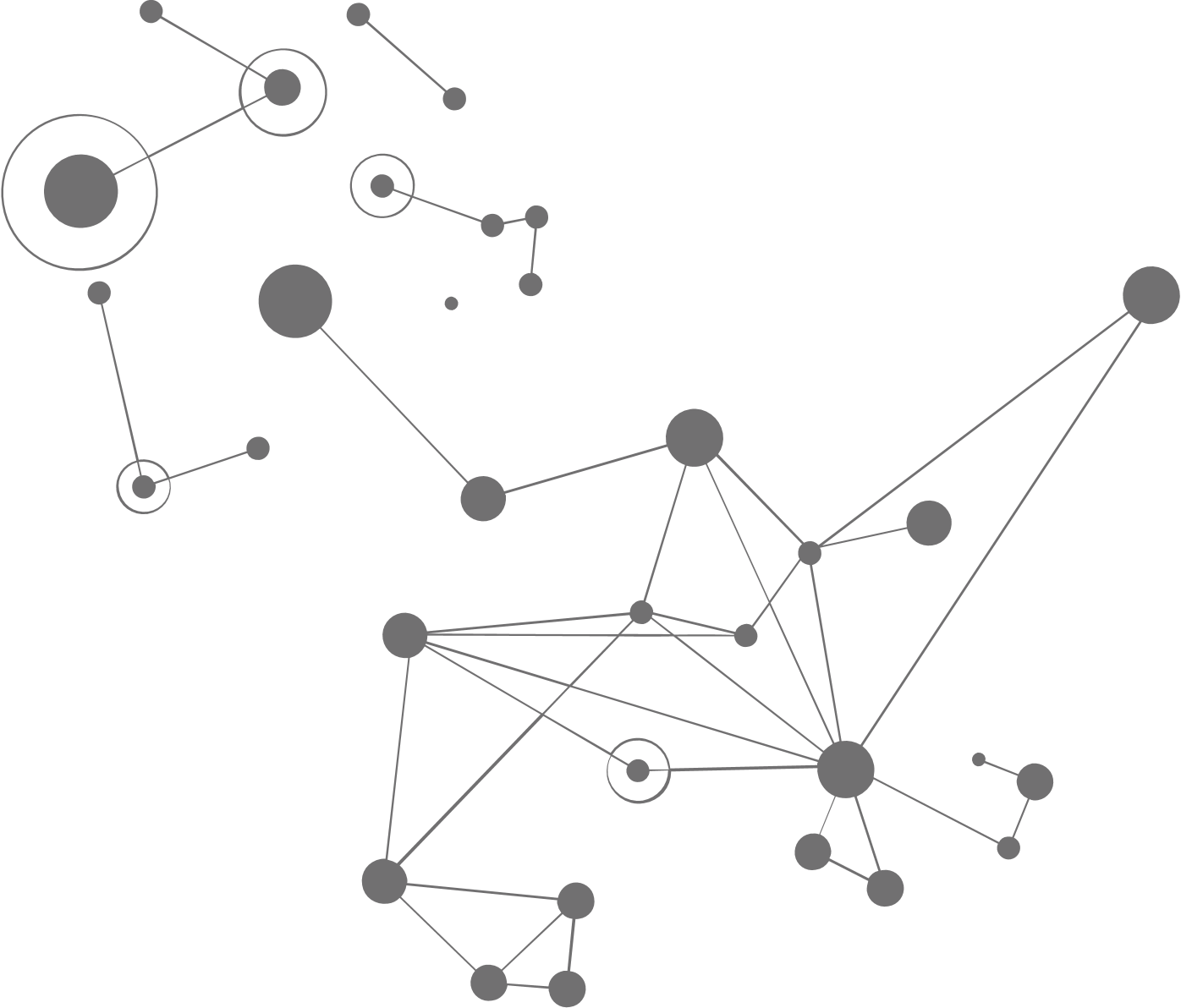 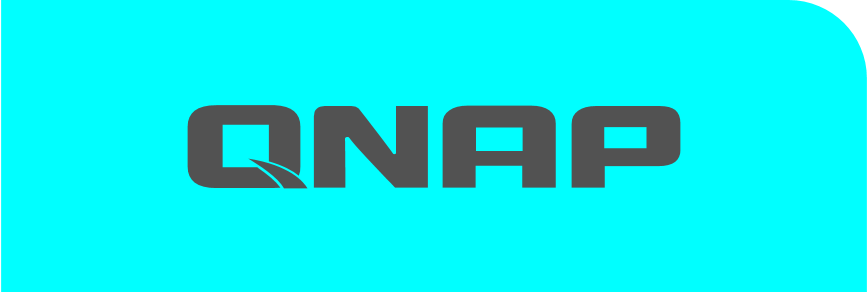 從訓練到推論
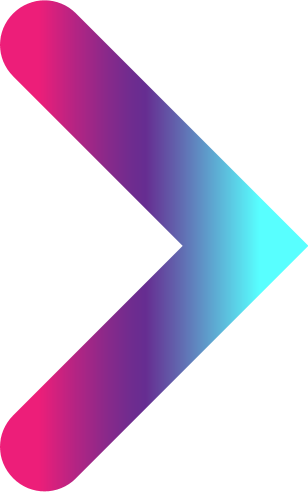 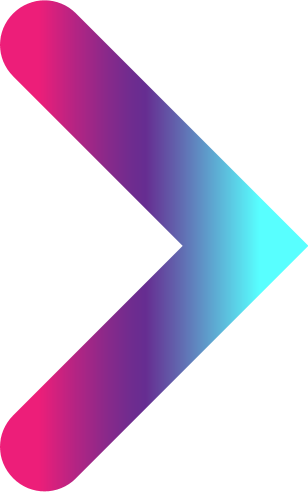 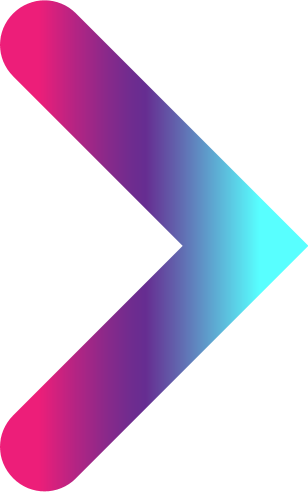 建構
訓練
調整
部署
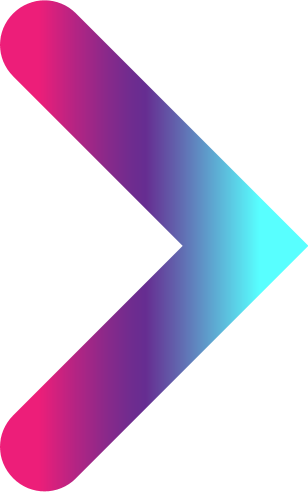 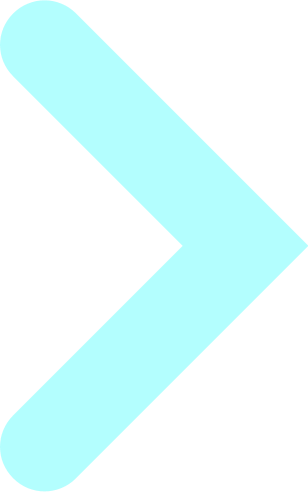 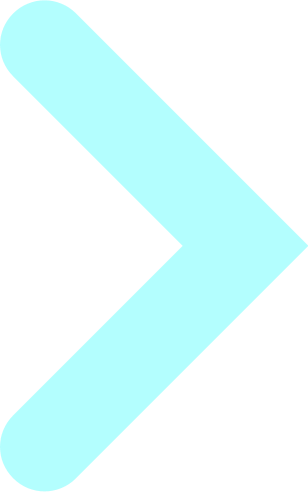 建構
訓練
調整
部署
建置資料集
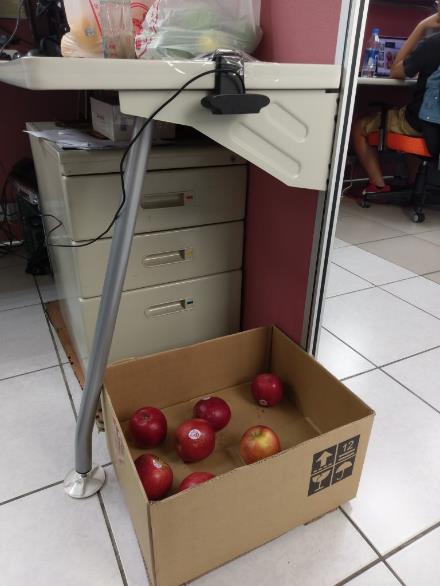 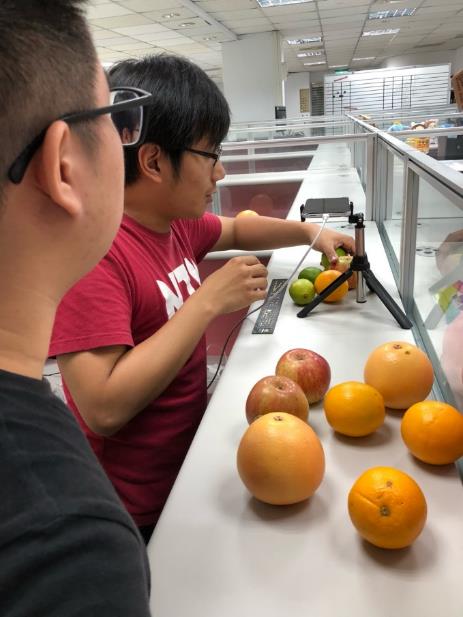 由於需要大量正確標記的資料，因此資料科學家們開始到市場上採購大量的水果，並盡量在腐爛前進行各種拍攝、量測的工作。
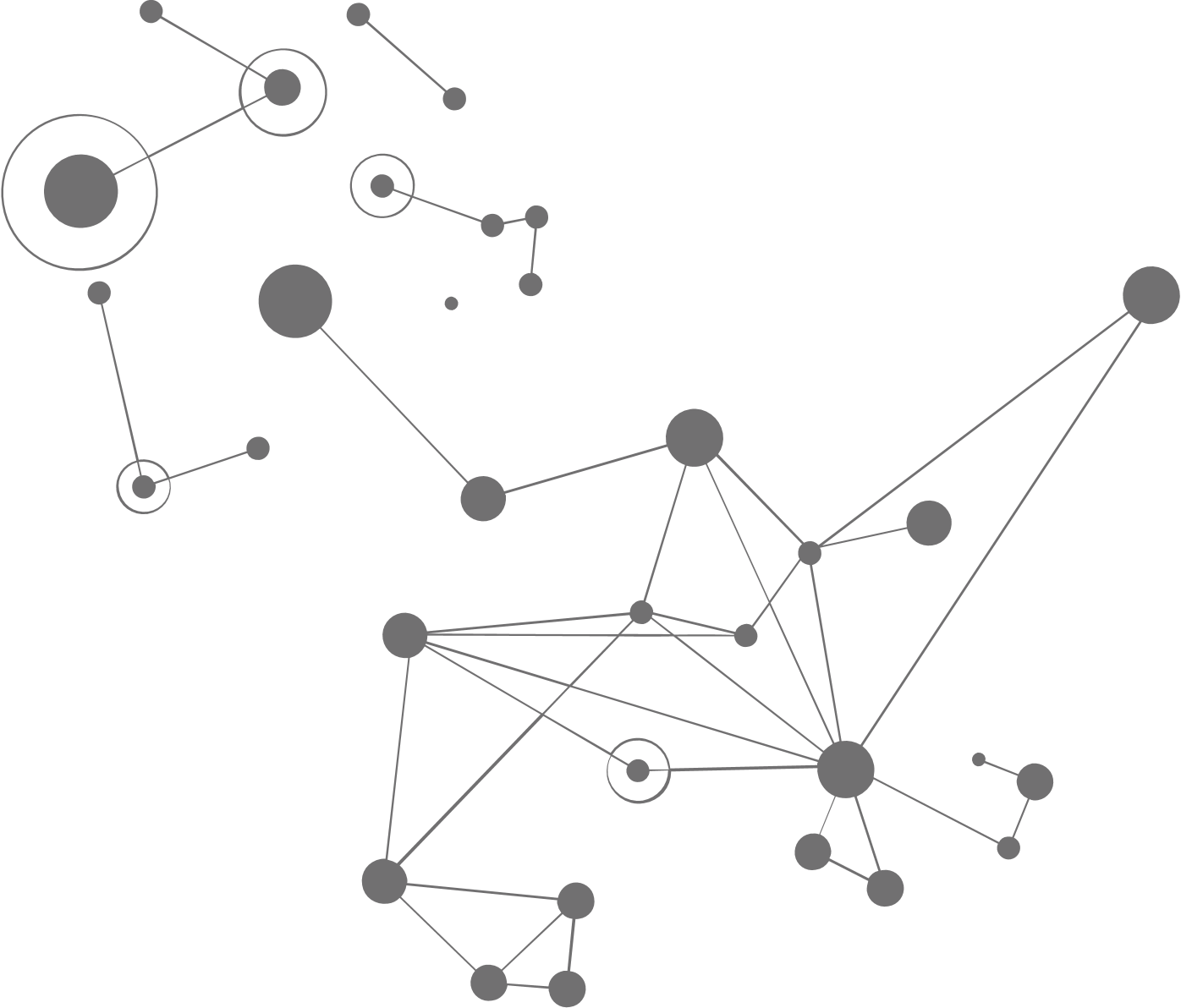 標記資料工具
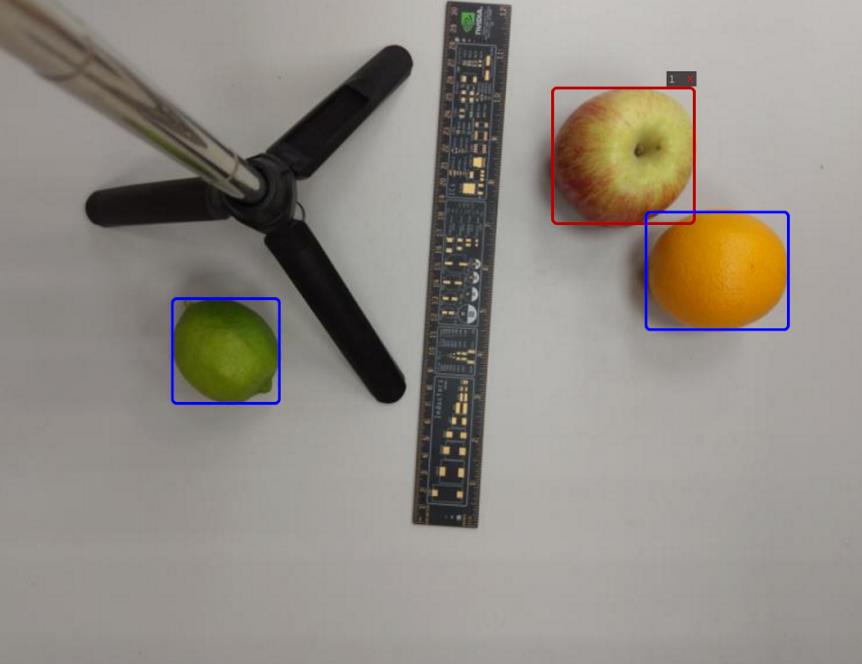 常用的資料標記工具：
 BBox-Label-Tool
 Labelme
 LabelImg
 VoTT
(多為開放原始碼工具，MIT 授權)
主要特點：
 可用以標記多邊形、方形、圓形、直線和點。
 影像標記用以進行分類或資料清洗。
 影音標記。
 GUI 客製化 (預定義標籤、自動存檔、檢核等)
 匯出資料集用以進行語意或實例分割)
使用順手的資料標記工具，一張一張圖進行標記。
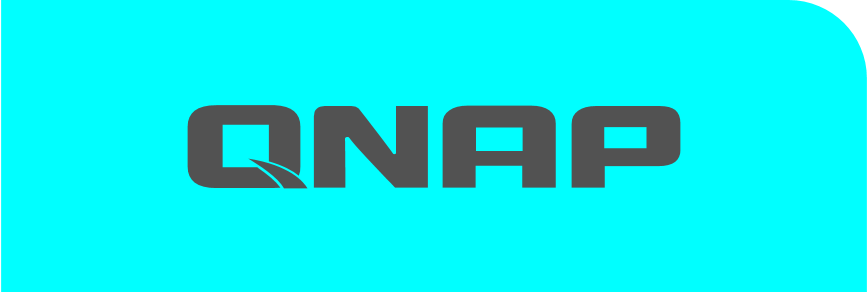 標記工具匯出的格式說明
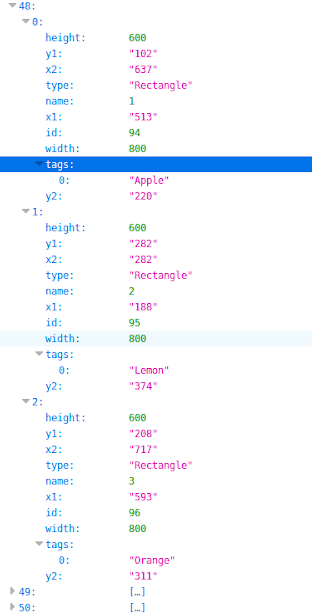 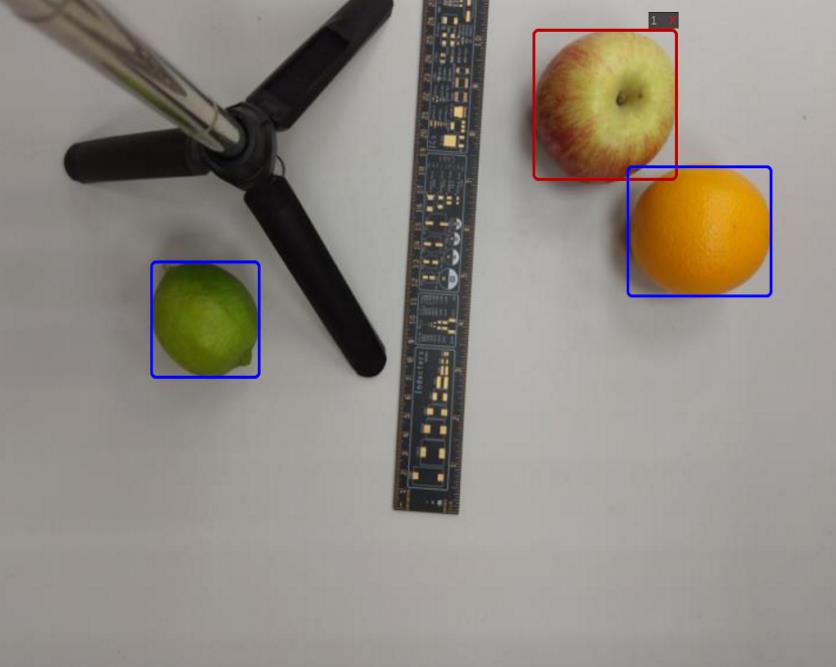 標記完成後會可匯出一個 json 檔案格式。
PS: 各種工具產生的格式不一，有的是 CSV，有的是 json 等。
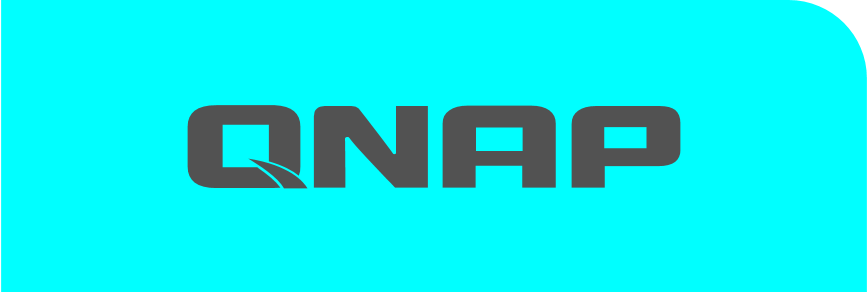 建立 tfrecords 檔案
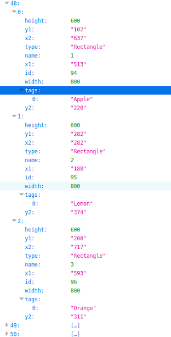 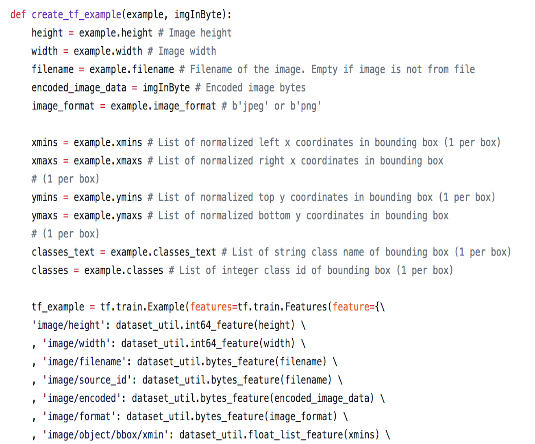 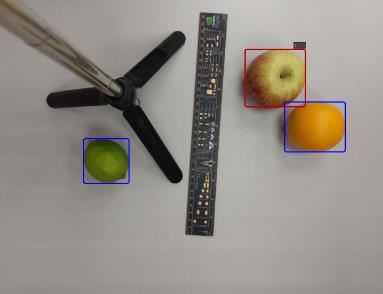 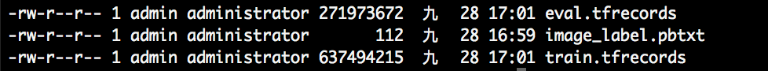 標記資料
影像
程式碼
此次訓練我們使用 tensorflow，由於 tensorflow 使用 tfrecords 做為資料來源。因此我們開發個小程式來執行此轉換工作。
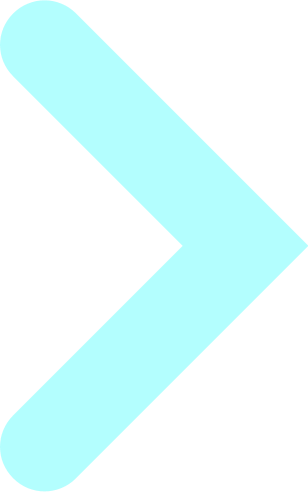 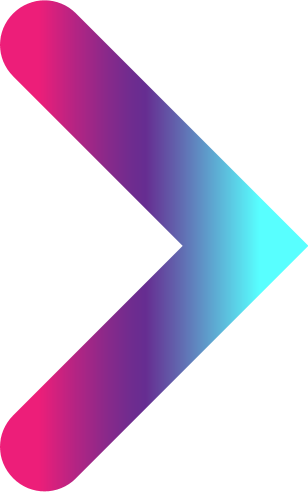 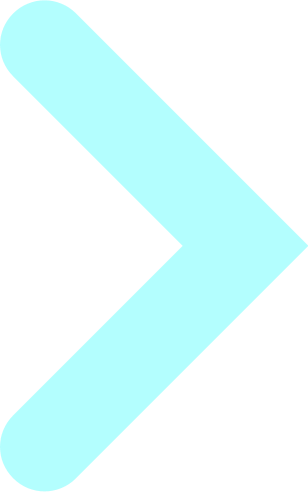 建構
訓練
調整
佈署
建立一個 container 並啟用 GPU 支援
深度學習 和 機器學習
應用程式
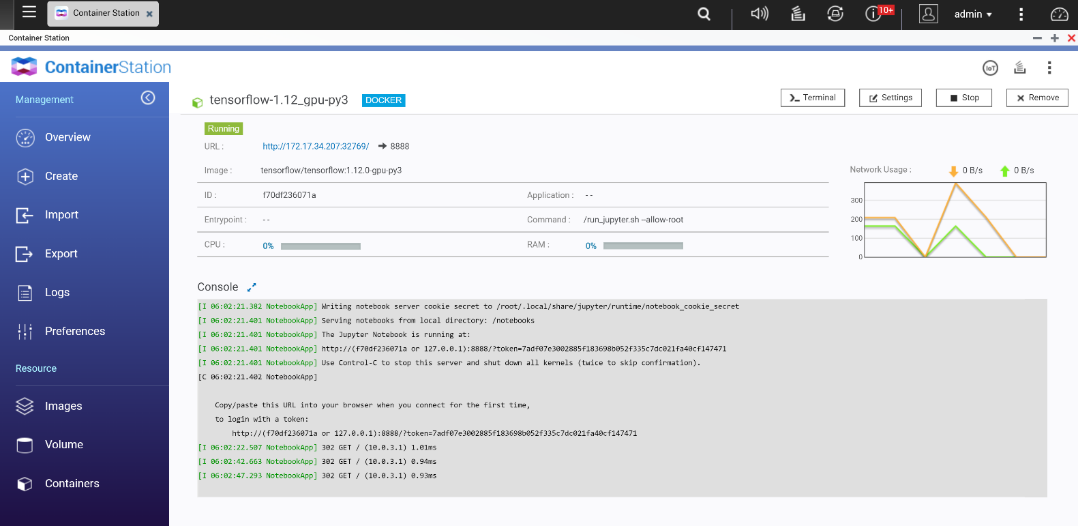 Container Station (gpu-docker)
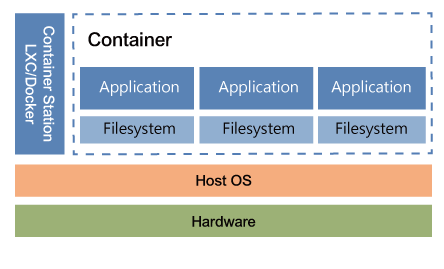 透過 Container Station 即可建立 tensorflow container 作為我們的訓練環境。
我們選定的框架及模型架構
框架：Tensorflow
模型架構：MobileNet-SSD
模型優化器、推論引擎：OpenVINO™
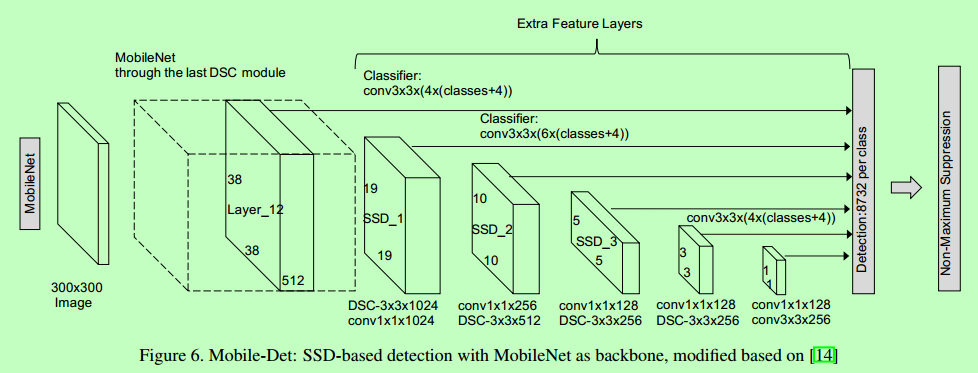 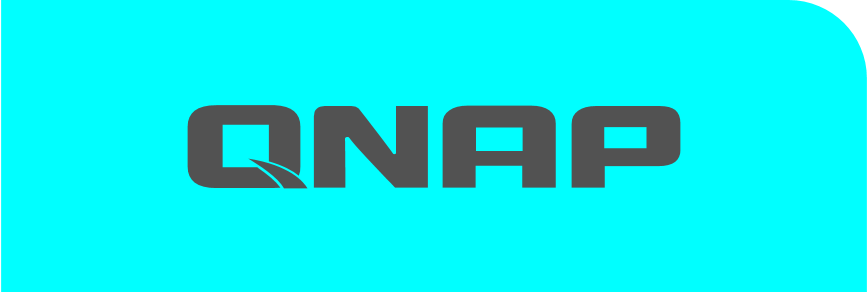 開始訓練
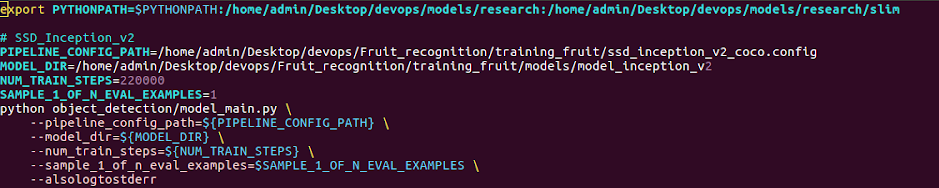 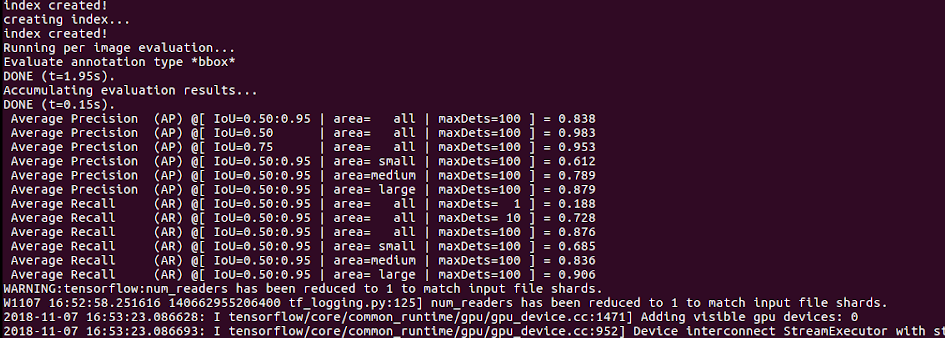 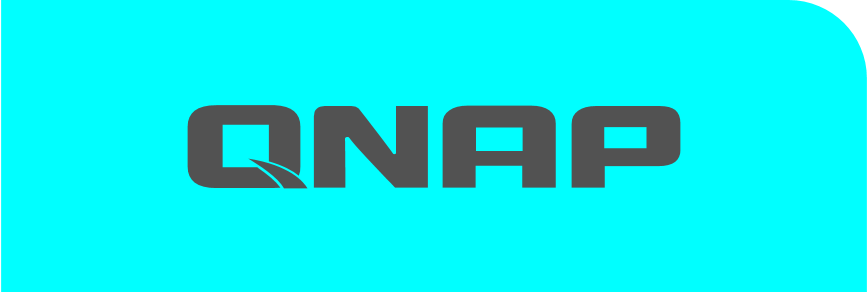 監看整個訓練程序
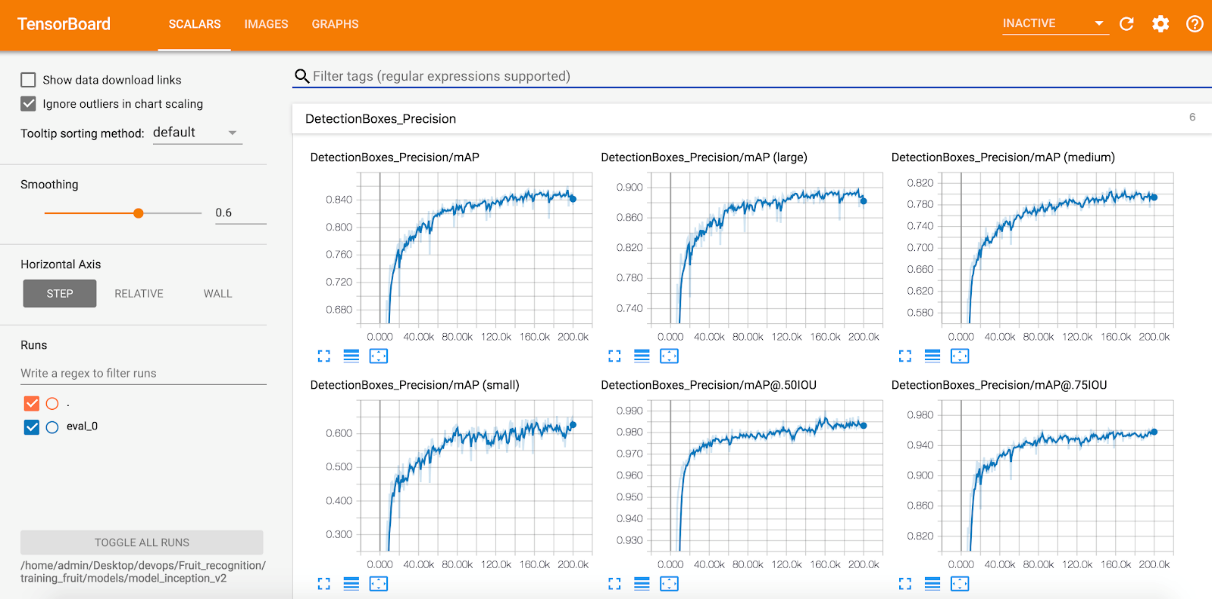 mAP 的數值先是快速提升之後趨緩，代表已經接近訓練完成。
檢查訓練的結果
查看實際影像的預測結果，可以看到框的位置及分類都很正確。
儲存模型權重檔案
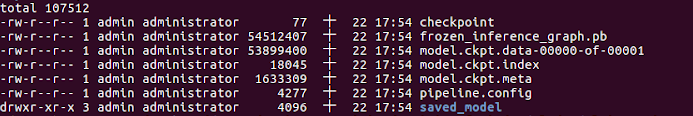 訓練的過程中產生的檔案會被儲存下來，而被選定的版本將作為之後推論之用。
此時即可以進行推論，但尚未優化，所以執行效能較差。
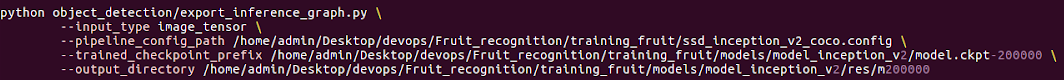 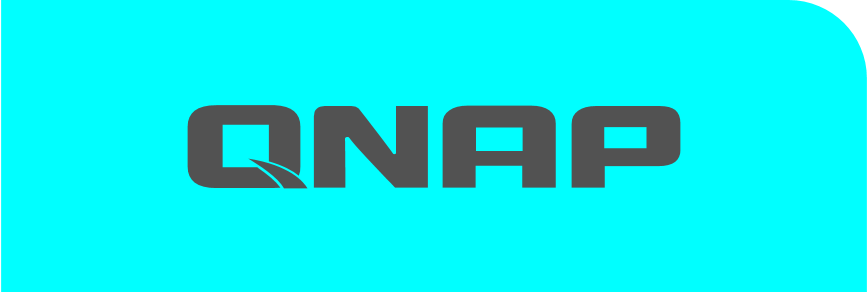 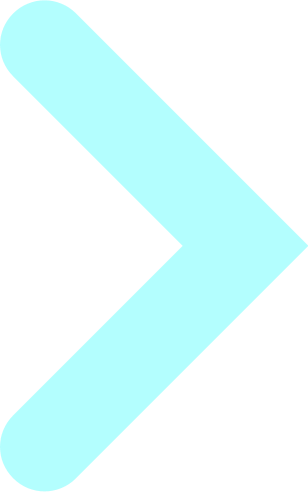 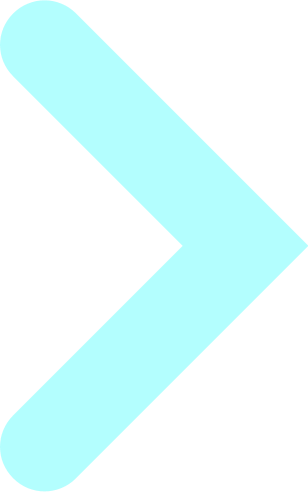 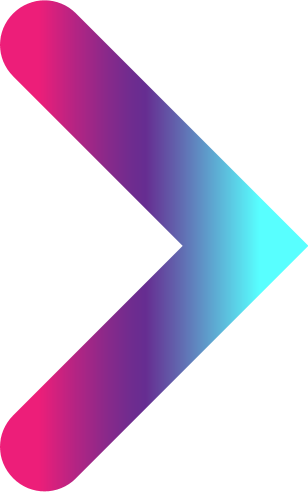 建構
訓練
調整
部署
使用 OpenVINO™ 模型優化器
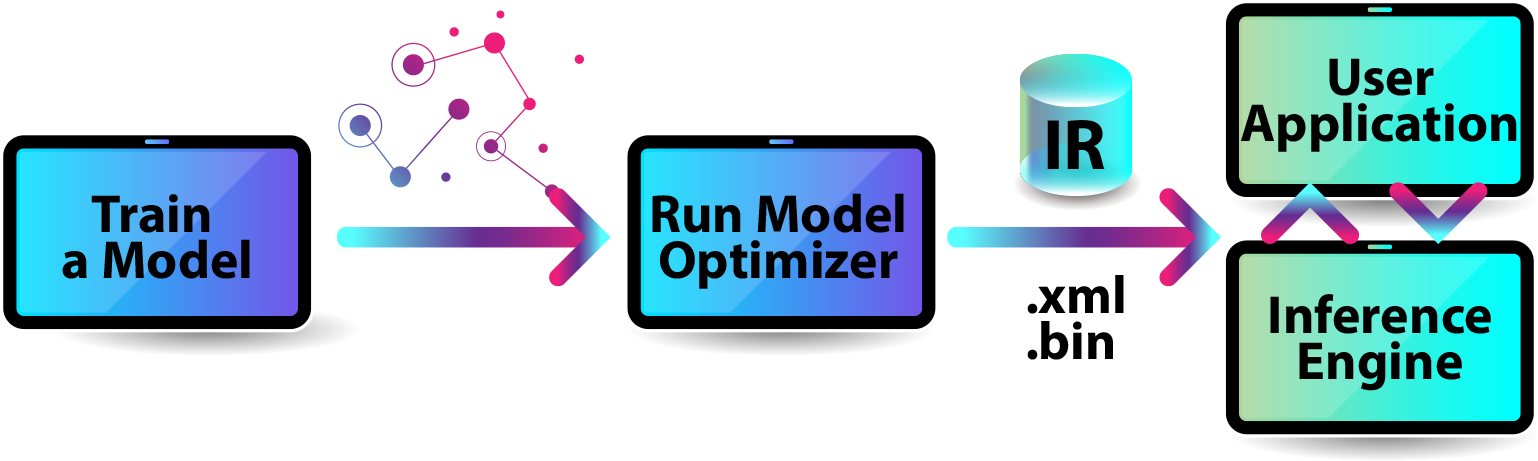 python3 mo_tf.py
  --input_model mobilenet-ssd-fruit/frozen_inference_graph.pb
  --model_name mobilenet-ssd-fruit
  --tensorflow_use_custom_operations_config extensions/front/tf/ssd_v2_support.json
  --tensorflow_object_detection_api_pipeline_config mobilenet-ssd-fruit/pipeline.config
  --reverse_input_channels  --output="detection_boxes,detection_scores,num_detections“
  --output_dir mobilenet-ssd-fruit/FP16  --data_type FP16

[ SUCCESS ] Generated IR model.
[ SUCCESS ] XML file: /root/mobilenet-ssd-fruit/FP16/mobilenet-ssd-fruit.xml
[ SUCCESS ] BIN file: /root/mobilenet-ssd-fruit/FP16/mobilenet-ssd-fruit.bin
[ SUCCESS ] Total execution time: 19.97 seconds.
透過模型優化器，將剛剛訓練好的模型權重檔 (frozen_inference_graph.pb) 進行優化，並產生對應的 .xml 以及 .bin。
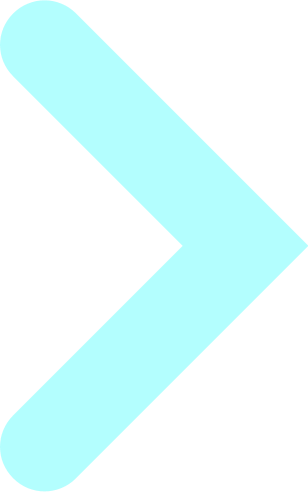 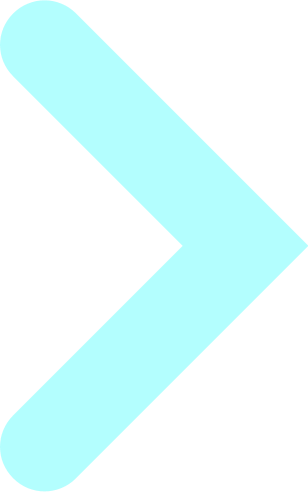 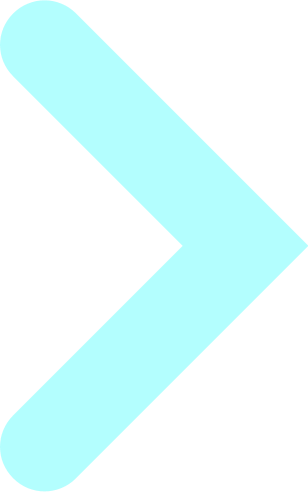 建構
訓練
調整
部署
場域模擬
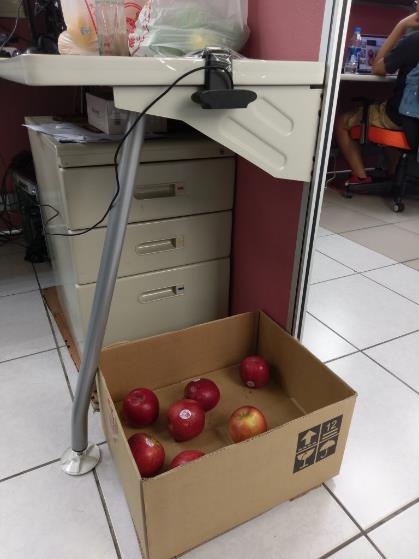 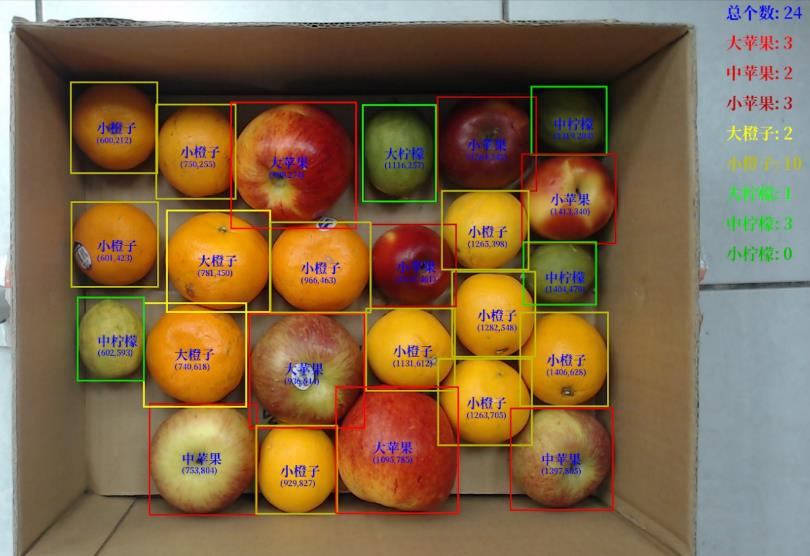 在 Lab 內架設與場域類似的環境及設備，並測試其準確度。
整合後的系統
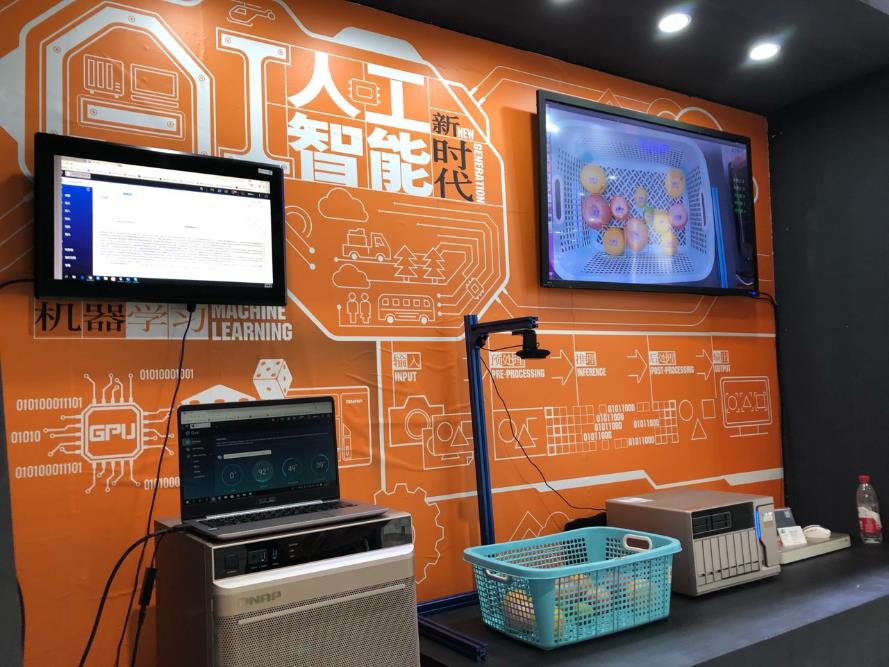 這就是客戶/夥伴們在
會場看到的最終成果
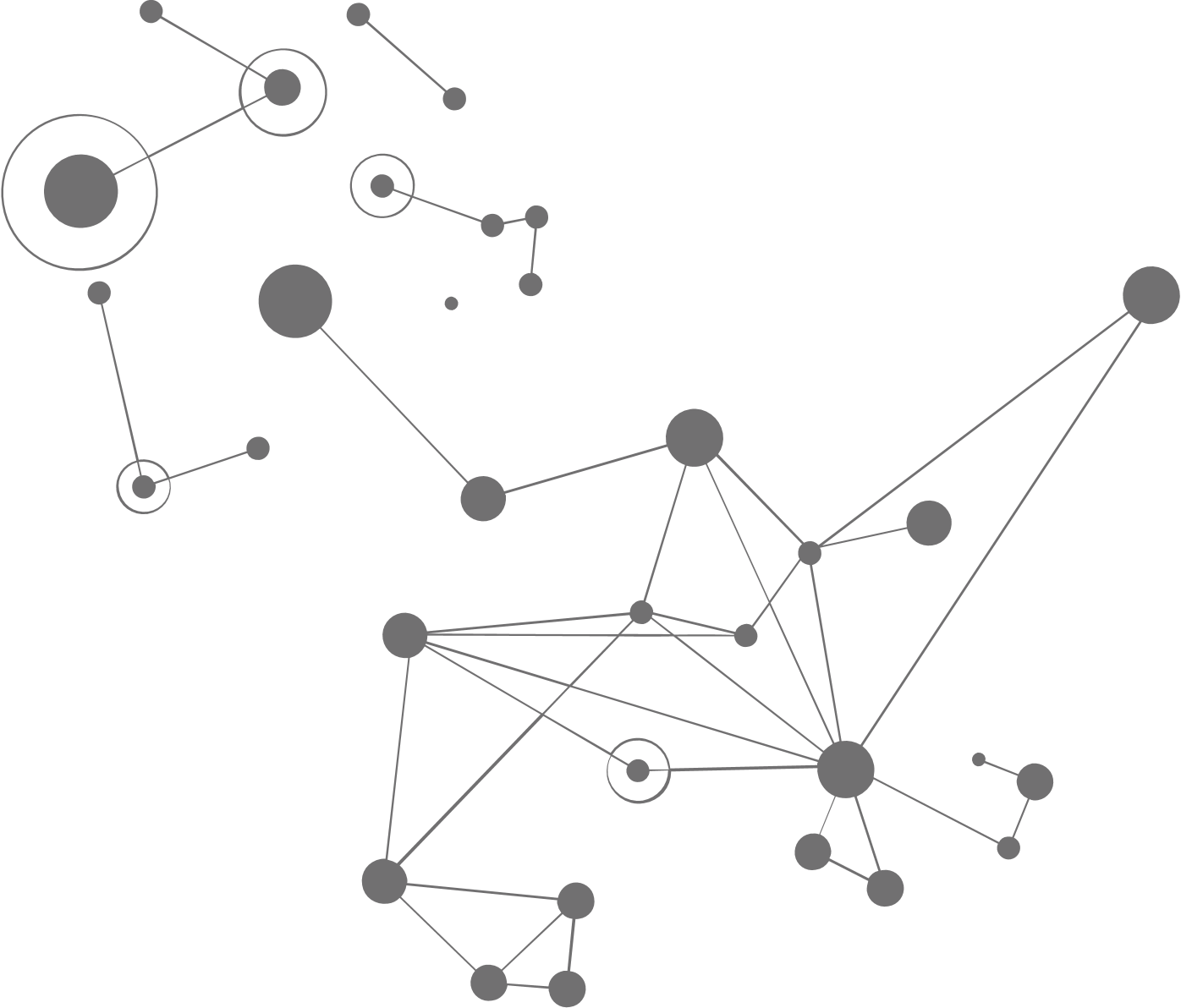 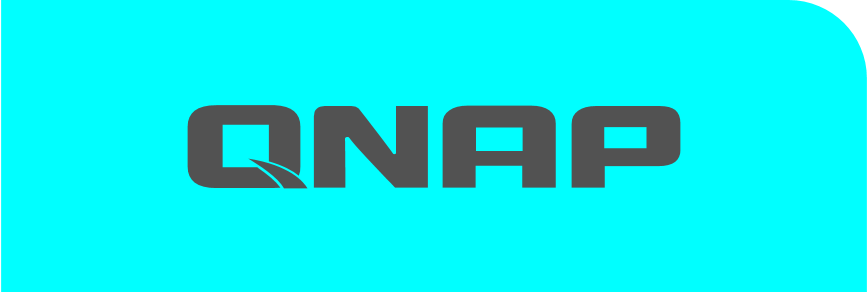 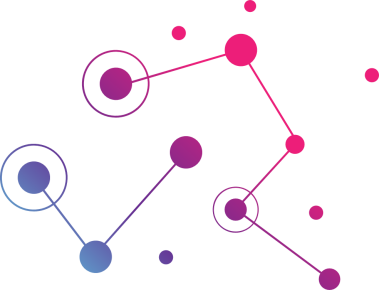 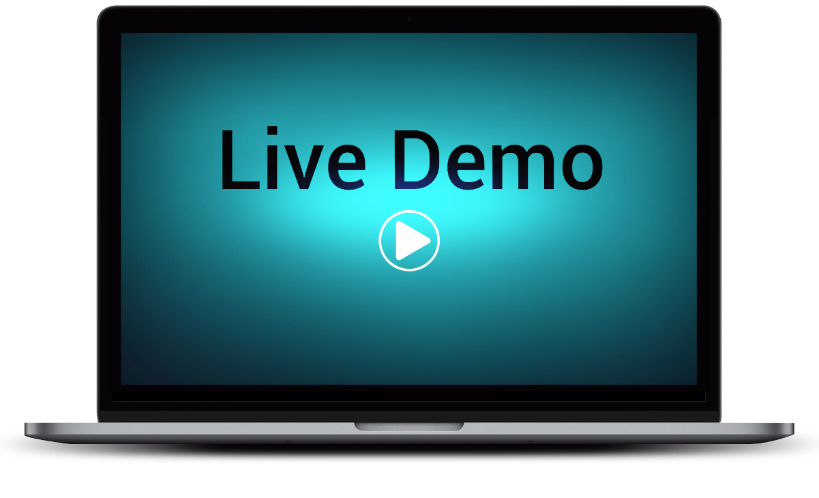 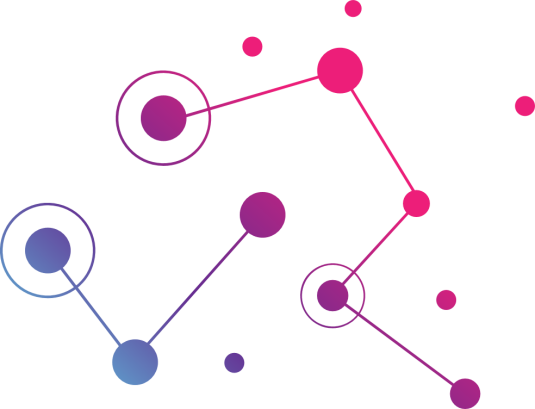 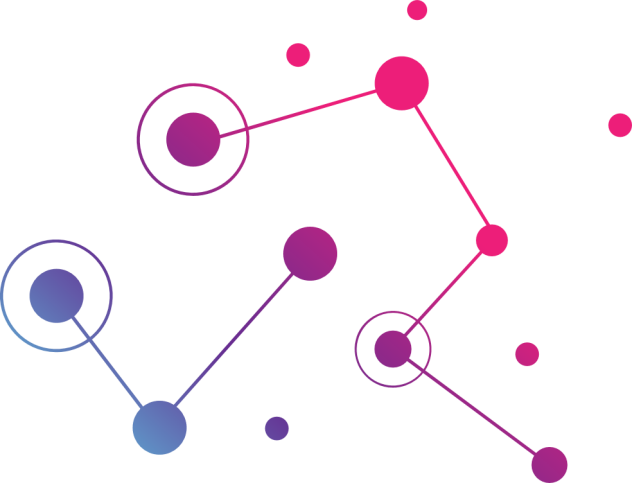 [Speaker Notes: Don : Let's see some real demo should we Amol ?]
我們如何訓練一個影像辨識模型
影像分類
影像分類
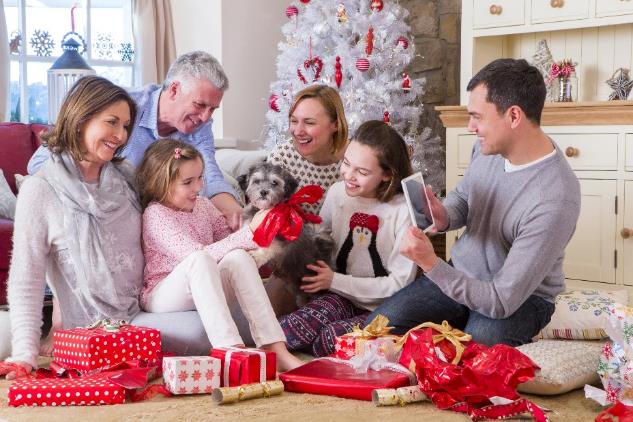 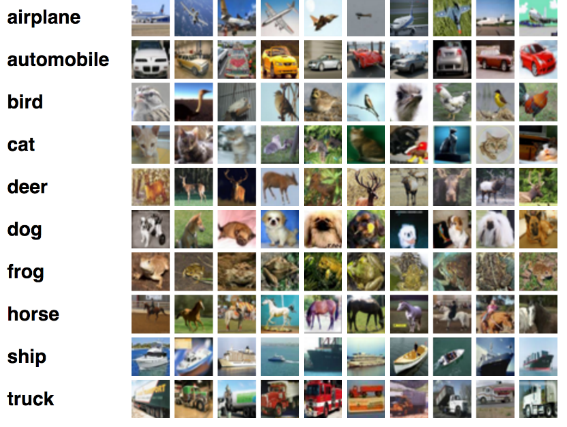 多標籤
單一標籤
業務需求：對使用者上傳的照片進行 (多重) 標籤分類。
我們選定的框架及模型架構
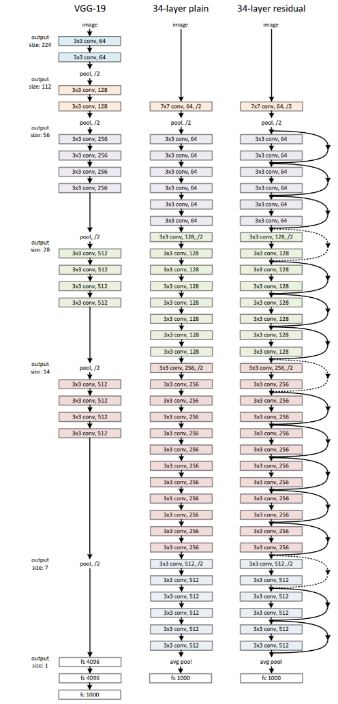 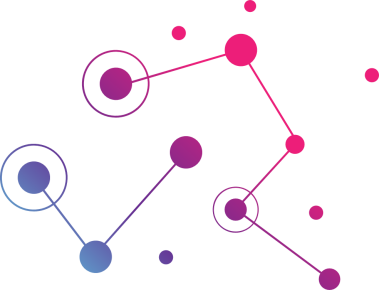 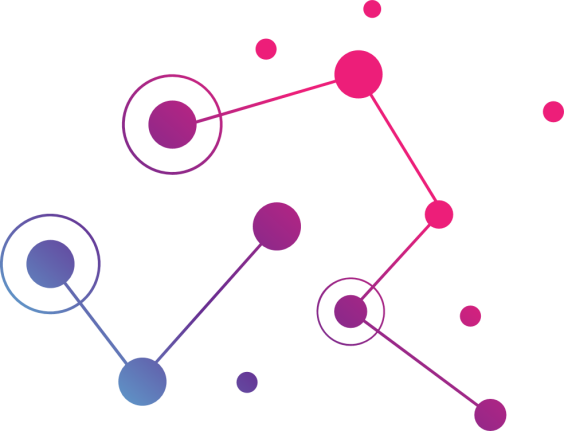 框架：Pytorch
模型架構：ResNet50
模型優化器、推論引擎：OpenVINO™
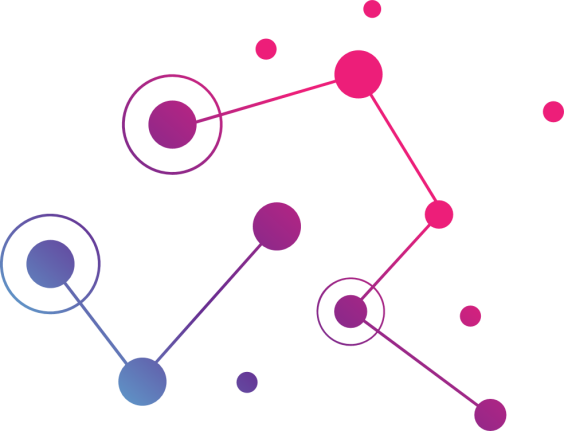 arXiv:1512.03385v1
摘要說明
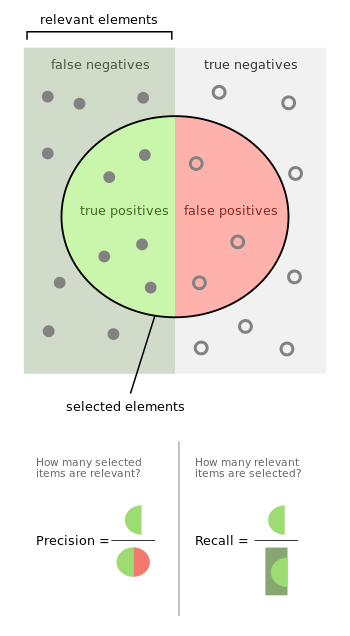 原始資料集 ~= 2,000,000
資料清洗及預處理







最終的資料集 ~= 100k 影像 
訓練好的模型：超過 300 個
整體的 F1 score：> 90%
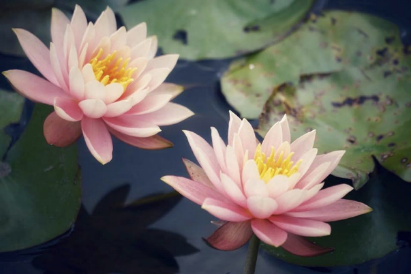 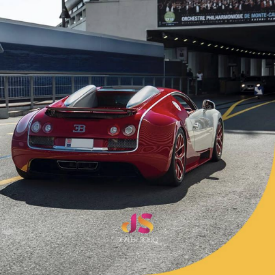 No Tag
Lotus
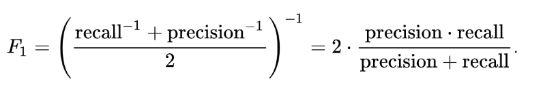 https://en.wikipedia.org/wiki/F1_score
為何該使用 QNAP NAS 來開發 AI ?
三大成功關鍵要素
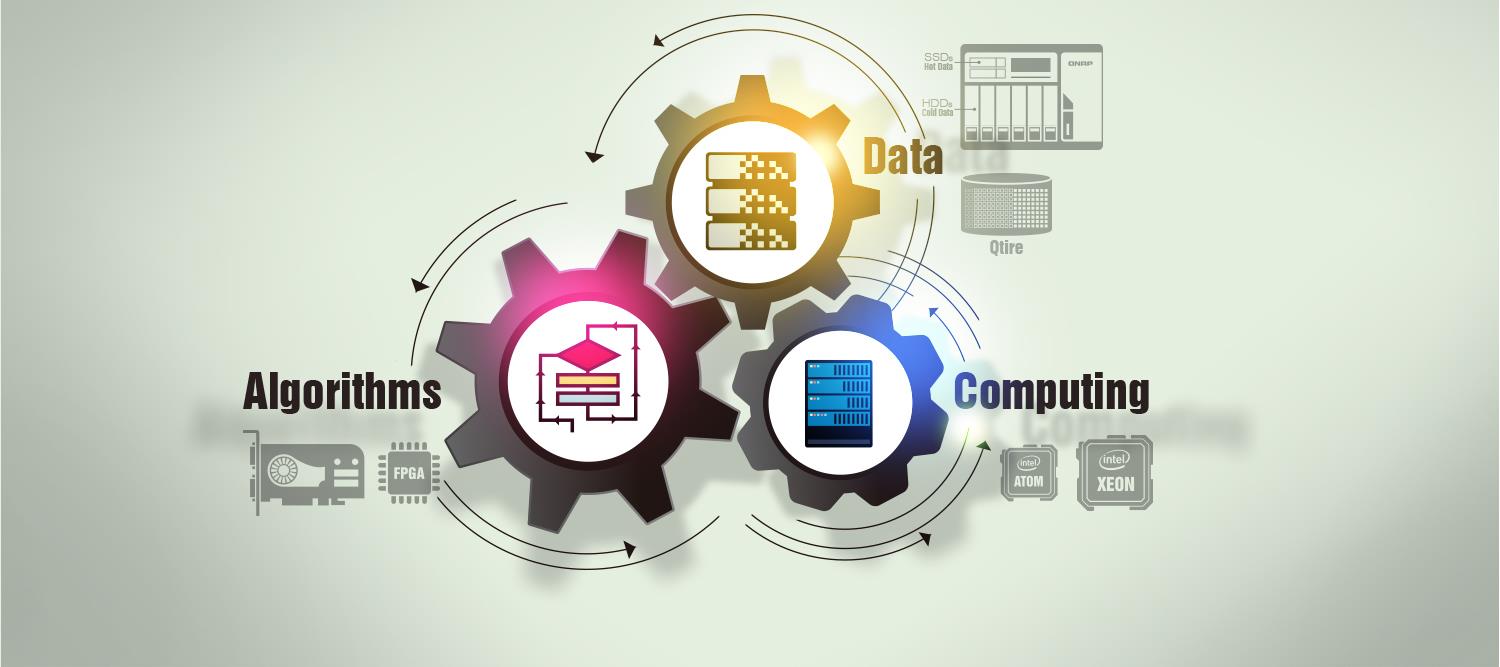 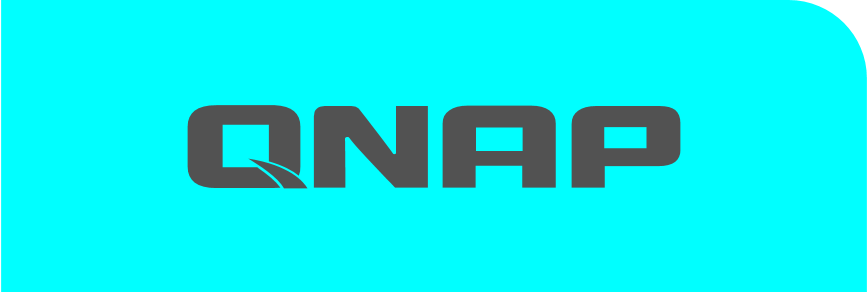 [Speaker Notes: Amol slide

SSD Cache qtier
Compute : Xeon W/ 
Algo : Acceleration, Transcoding, encode-decode, FPGA acce to support 
10G – connectivity. Need creation for New HW


Data:
Labels Data was hard to collect.
Several entities (for ex, ImageNet, Kaggle) provide training data sets and request for best models.
130 GB for 1k categories image classification training data
1.7 TB for video theme classification training data.
Google search, flickr, Youtube are also good ways to collect (crawl) training data sets.
Data scientist, labs & startups already using NAS or similar solutions to store their (training, test, validation) data sets.
We may preload public training data sets if no license issue.




Computing:
The GPUs increase the speed of deep learning systems by about 10 ~ 100 times.
Example: MNIST CNN
1282 (i7) need 148 sec to training 60k examples for 1 round.
1050 Ti need only 11 sec.
NAS now support GPU card(s).
Existing customers purchase separate servers as GPU servers, and spend more money for high-speed switch / network.
Lan: 10Gb
PCIE: 16GB
We may proposed the Machine Learning training appliance concept to market.


Algorithm:
Almost all Deep Learning models are open sourced
AlexNet
GoogLeNet
ResNet
Data scientists can fine-tune the models, and easily repeat the research result in their own environment
Application is the key when developing the models
A platform / tools for data scientist to quickly and easily discovery the data, fine-tune the models, try-errors, sharing & education are required
Jupyter is the most famous one]
為何應使用 QNAP NAS 來開發 AI ?
管理龐大及大量資料的能力
快速、簡單，就在 QuAI
低投資高收益
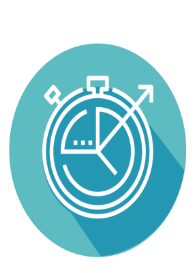 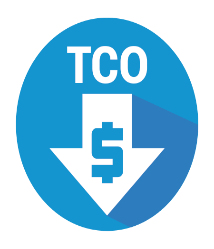 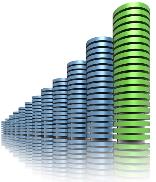 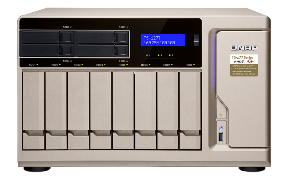 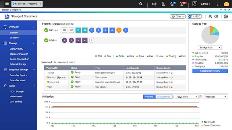 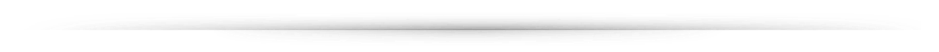 高 IOPS
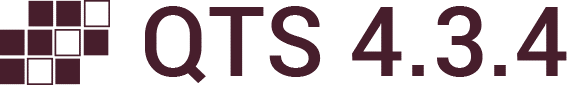 全方位的資料保護技術
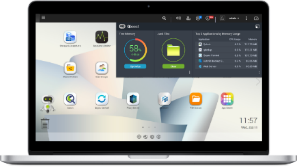 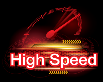 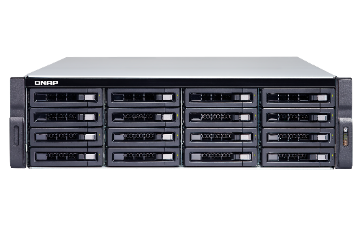 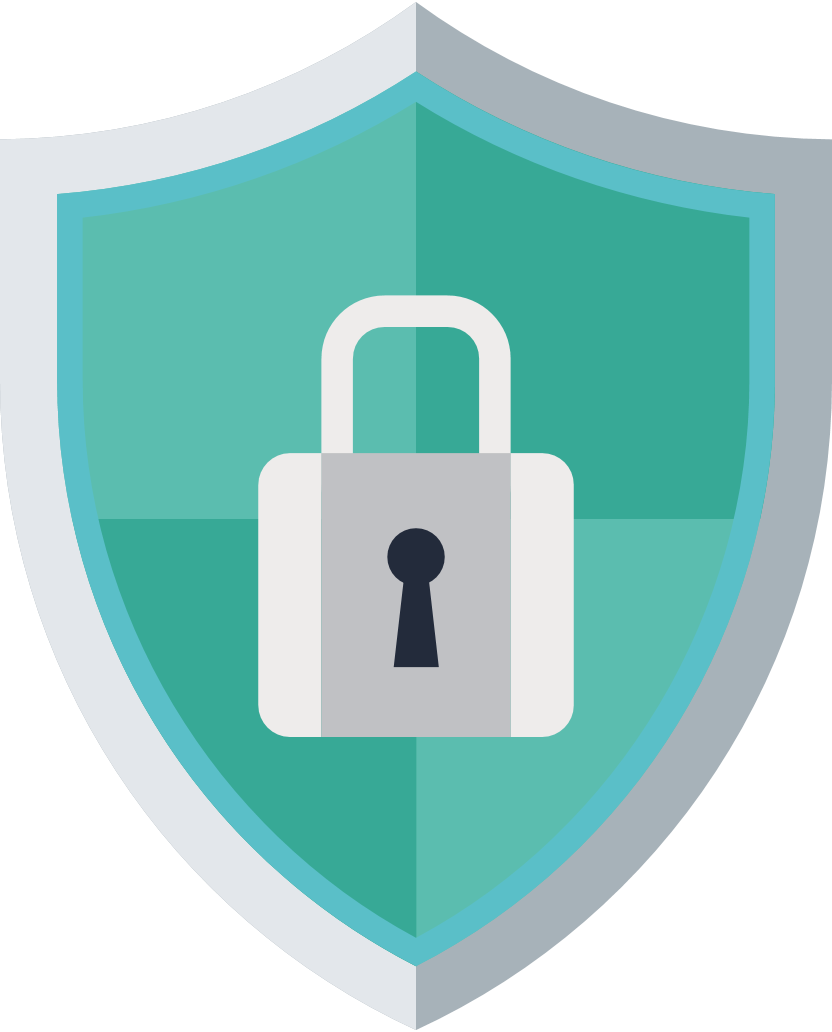 [Speaker Notes: Amol slide]
多樣化的 AI 專案進行中
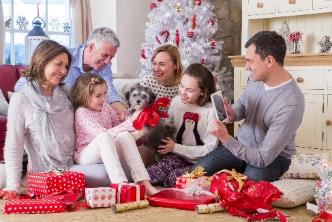 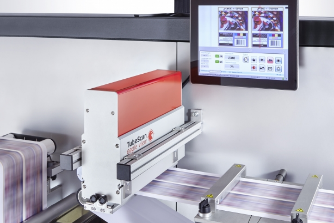 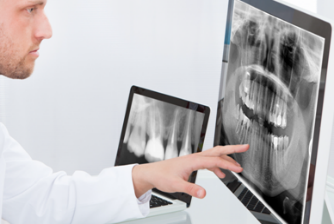 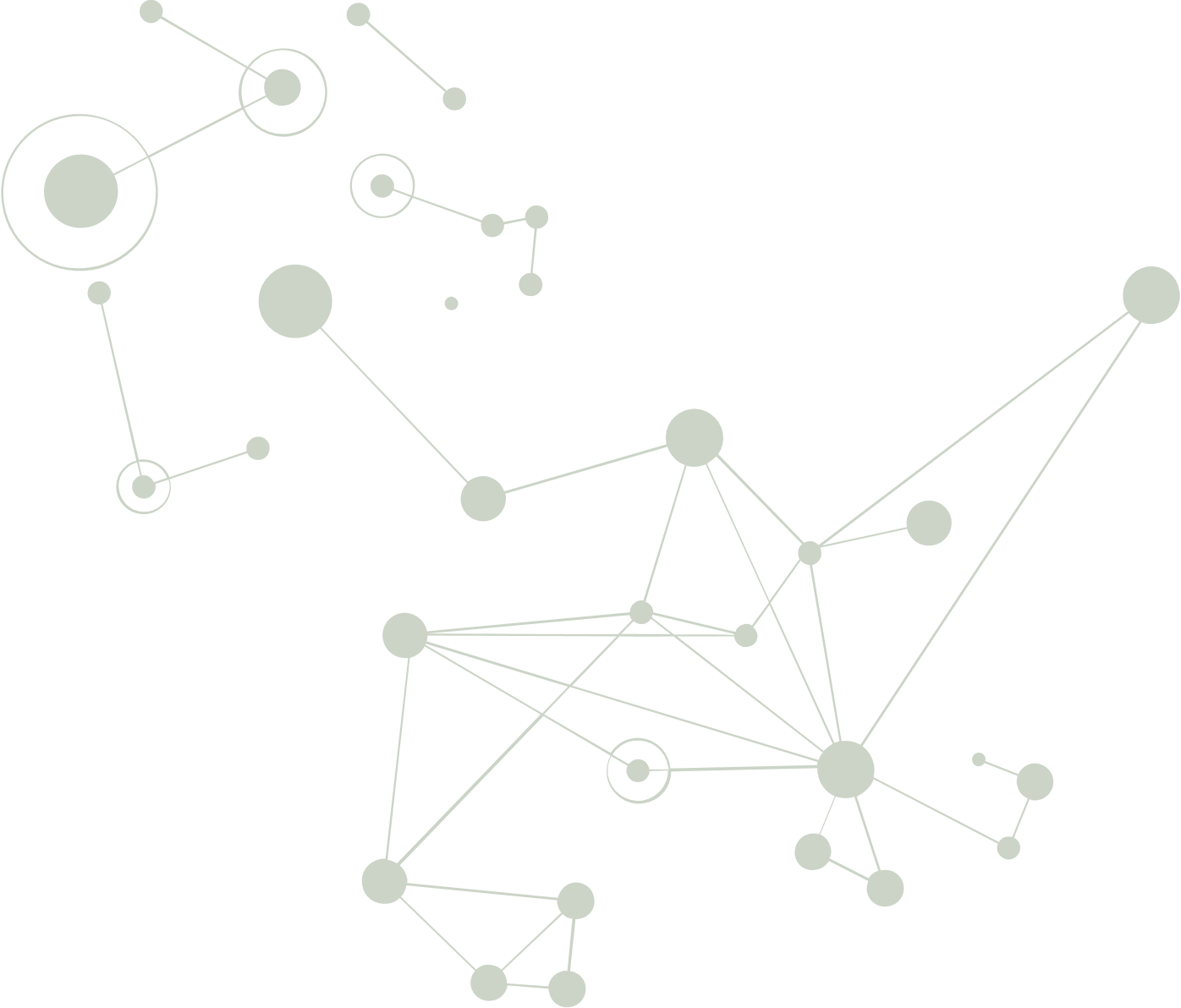 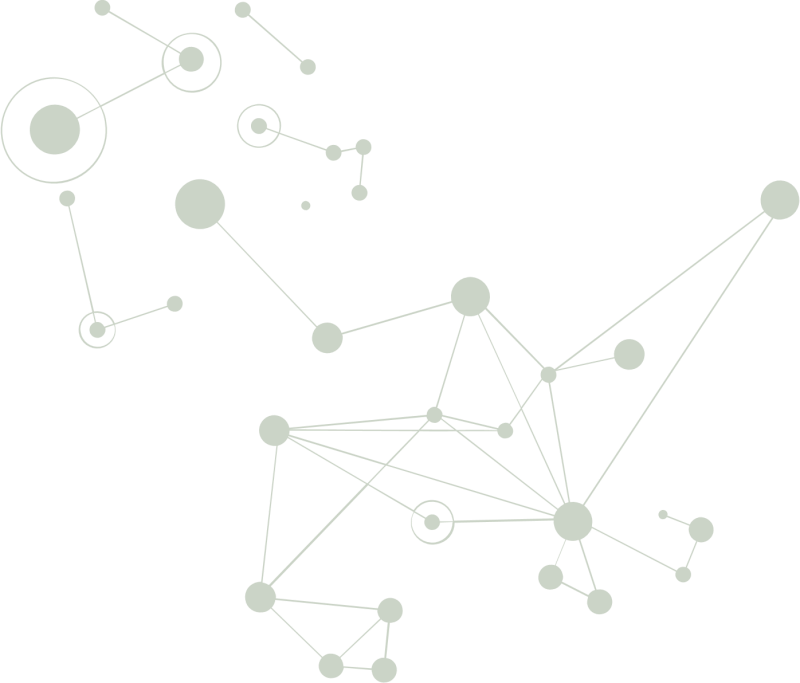 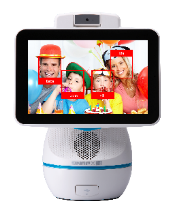 影像和影音自動分類
AI 工廠自動缺陷檢測
MediQPACS 與
醫療 AI 的整合
智慧個人助理
監控解決方案
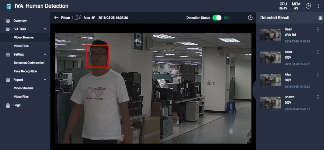 影像和影音自動分類
影像分類
影像分類
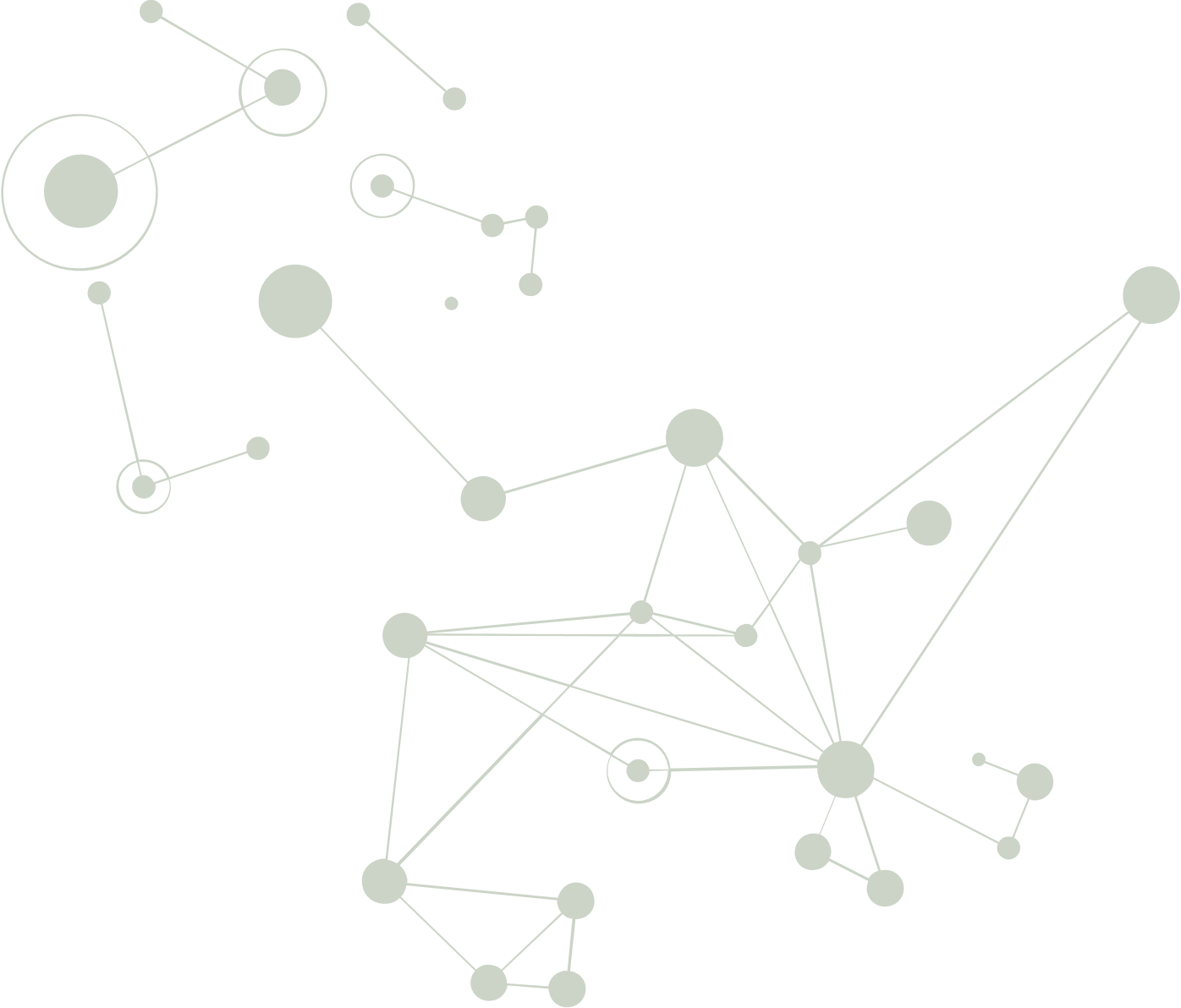 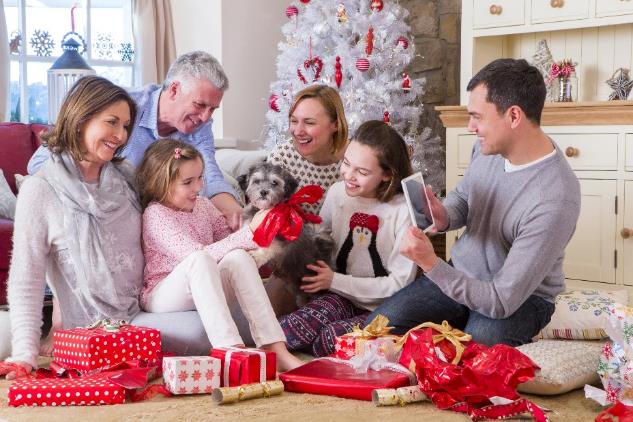 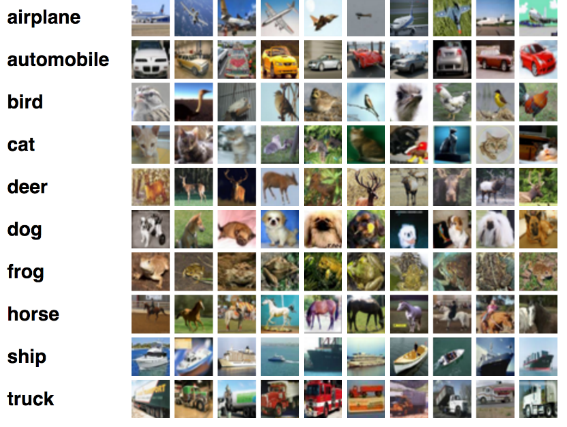 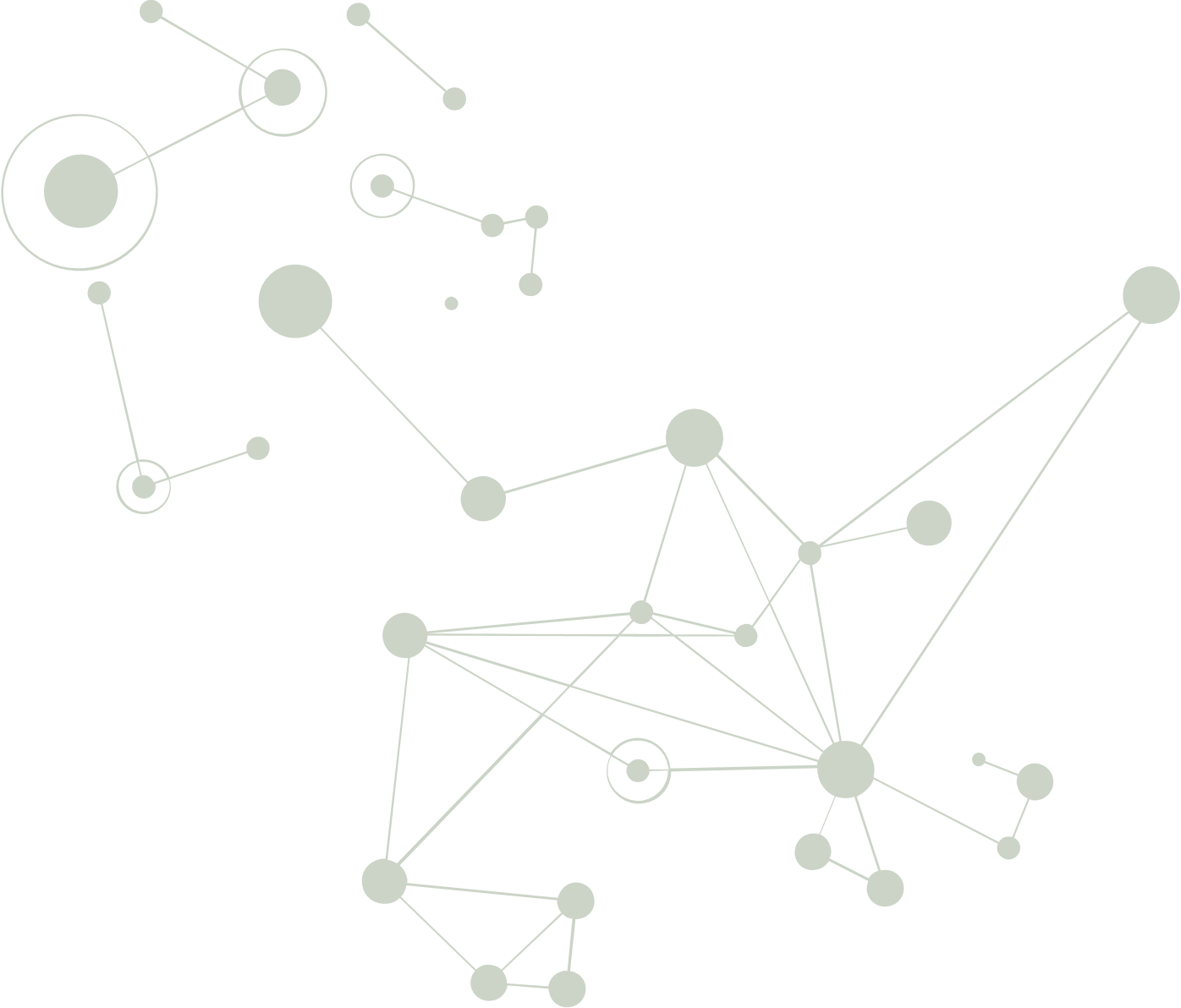 多標籤
單一標籤
AI 工廠自動缺陷檢測
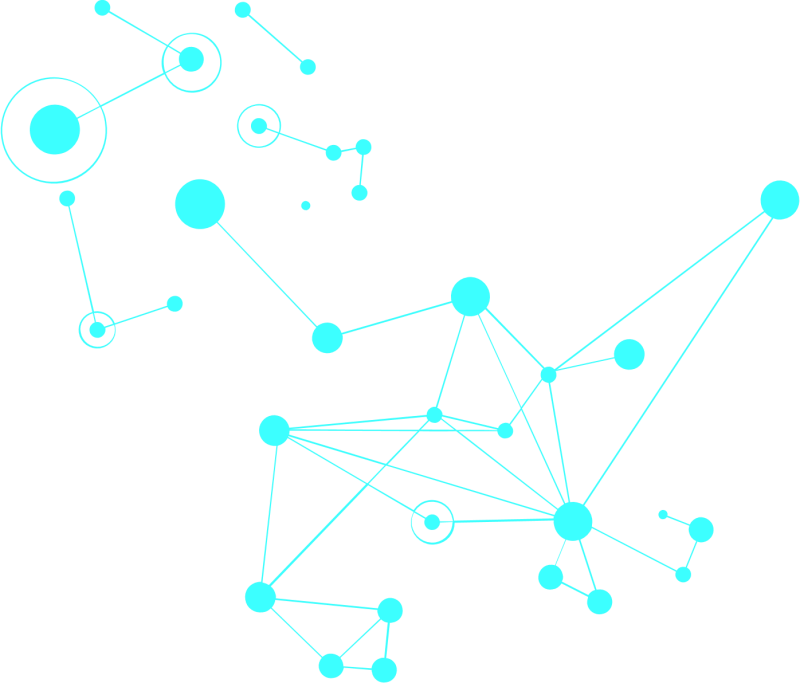 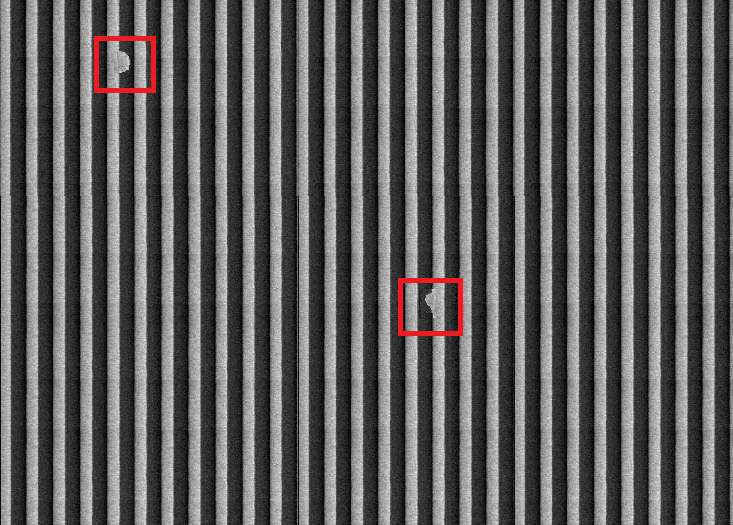 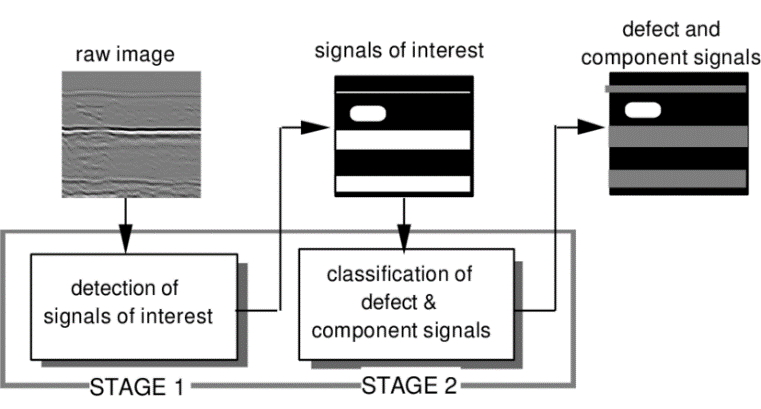 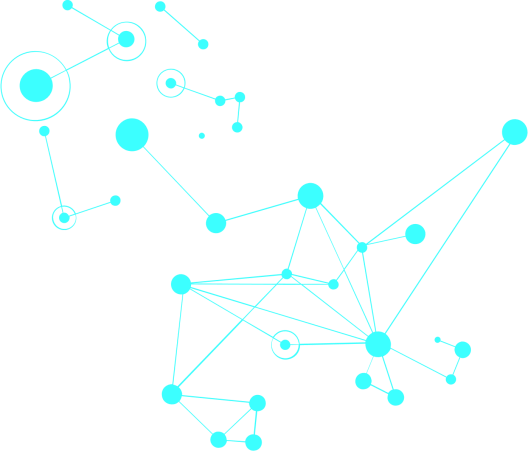 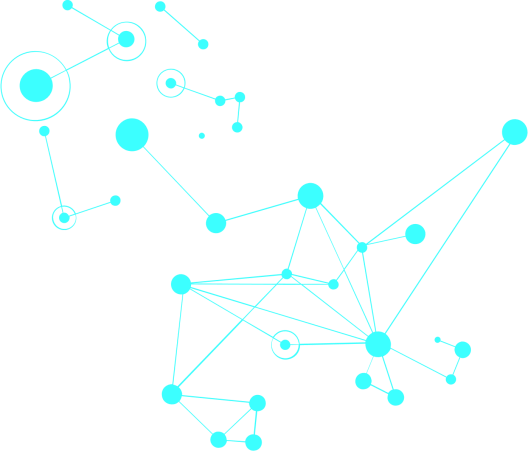 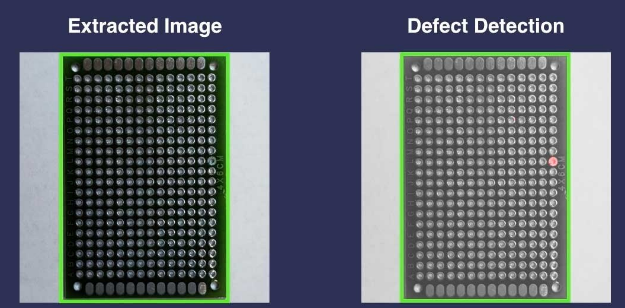 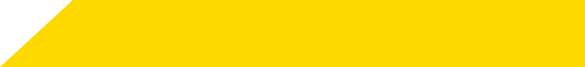 Remote viewing    e.g.: on-call Doctors
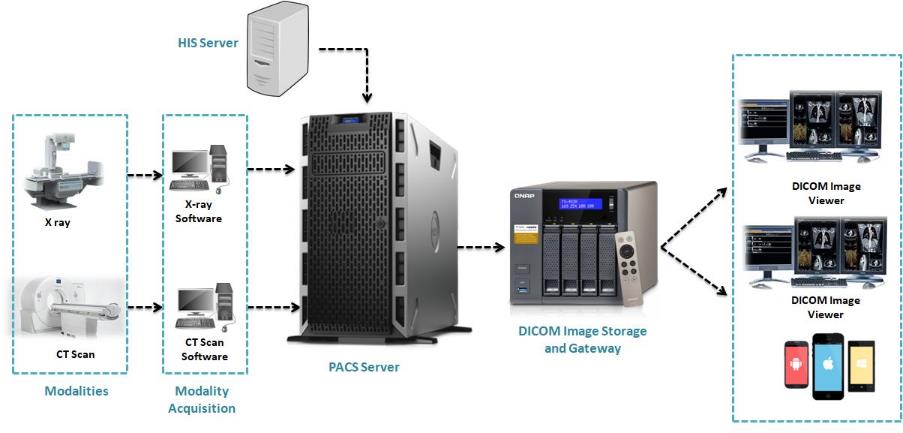 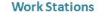 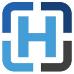 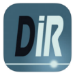 Mobile 
viewer
MediQPACS 與醫療 AI 的整合
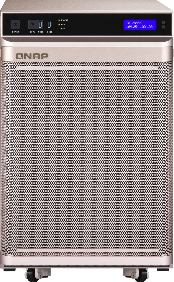 經醫生標記過的 DICOM 影像資料
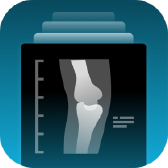 DICOM REST API
TS-2888X
XEON-W AI ready NAS
深度學習模型更新
推論 API
預先訓練的模型
OpenVINO
推論引擎
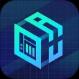 硬體加速器
推論伺服器
DICOM images are transferred from PACS server to NAS for smart management
*Picture Archiving and Communication System (PACS)
3rd
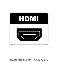 3rd
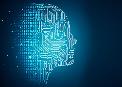 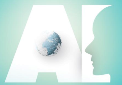 智慧監控解決方案 - 未來藍圖
APPs
Models
QNAP AI 市集
QNAP NAS
IEI 硬體
QNAP AI APPs
發佈
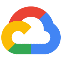 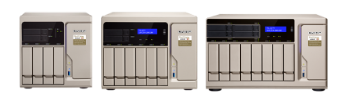 gateway
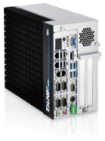 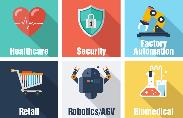 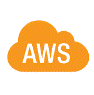 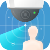 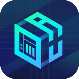 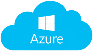 +
訓練
TS-x77
OR
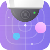 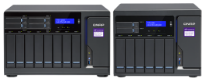 QuAI
公有雲 AI 服務
TANK-860/870
匯入
horizontal
vertical
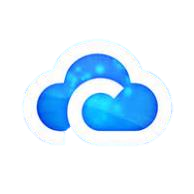 TVS-x82
+
QNAP AI 開放 API
支援多種硬體加速卡
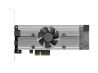 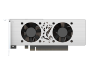 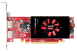 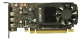 結果
(元資料,事件)
影音串流
QNAP 雲端 AI 服務
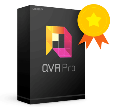 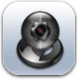 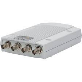 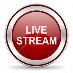 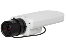 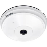 影音串流
影音串流
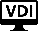 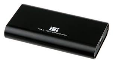 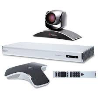 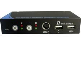 HDMI
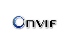 video server
KVM
RTSP/RTMP/… source
QUSBCam2
IP camera
QVR Pro
IEIxQNAP 
Video Box
+
+
video conferencing
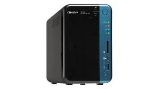 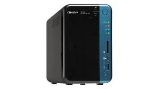 HDMI
由 NAS QTS
妥善保護
USB / LAN
QNAP NAS
QNAP NAS
智慧監控解決方案
AI 模型： 深度學習模型
特點：人臉偵測、人臉辨識、性別/年齡偵測、情緒狀態預估、姿勢預估、行人屬性偵測
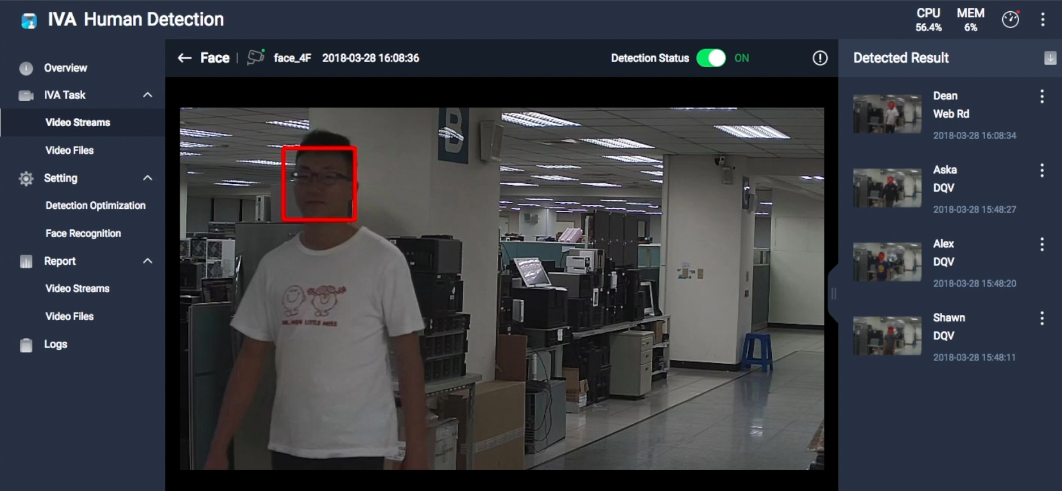 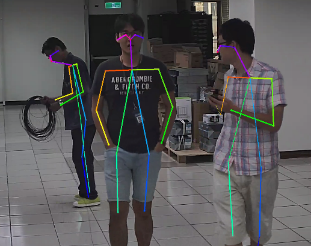 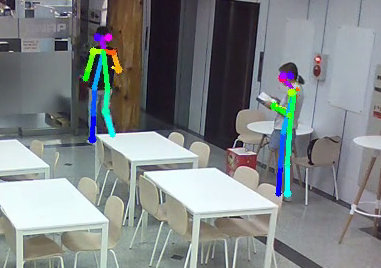 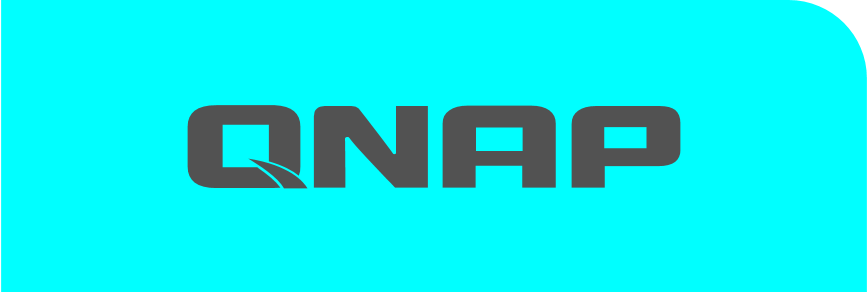 阿福寶 - AI-Powered 智慧助理
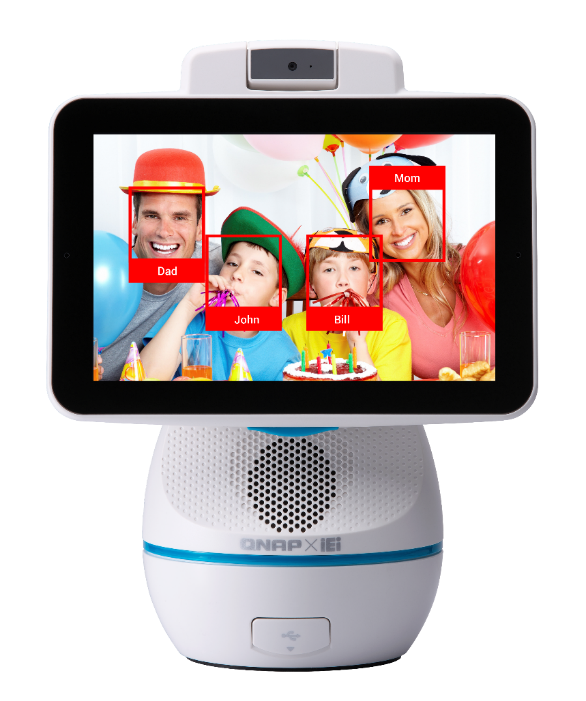 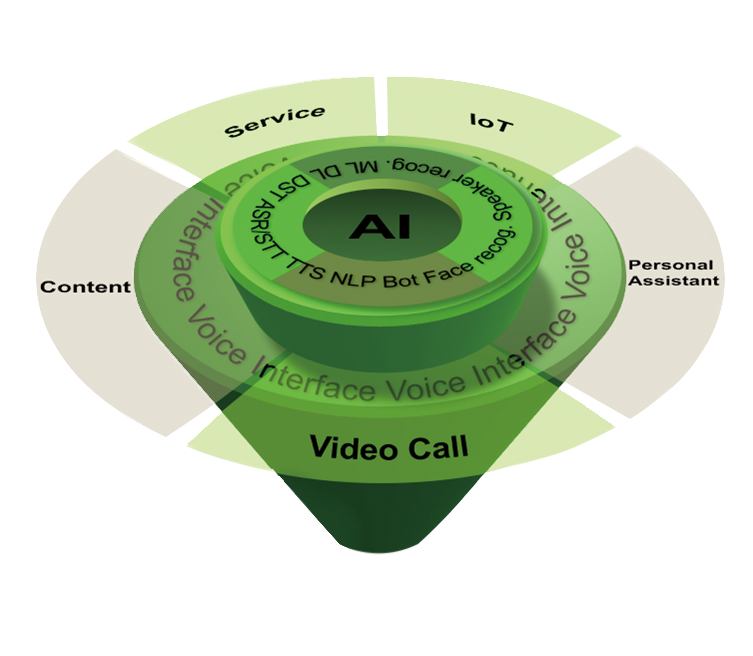 叫車
處方訂購和交付
預防保健
網上購物
訂購食品
飯店或餐廳預訂
控制智能家居設備
家庭關懷
家庭安全
報警
計時器
日曆/提醒
拍照
視頻錄製
專輯
新聞
天氣
股票
語音控制電視
即時翻譯
緊急電話
音樂：KKBOX，Spotify
視頻：Youtube，LiTV，Netflix
教育：eNewton，百科全書
群組呼叫
自動應答（可選）
遠端遙控相機
臉部追踪
自動記錄兒童
公共模式
WiDi / DLAN / Miracast
視頻通話錄製
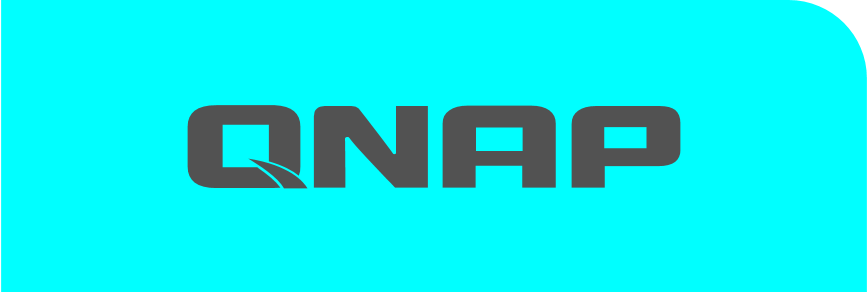 QNAP是您最好的選擇
©2018著作權為威聯通科技股份有限公司所有。威聯通科技並保留所有權利。威聯通科技股份有限公司所使用或注冊之商標或標章。檔案中所提及之產品及公司名稱可能為其他公司所有之商標 。​​